Деятельность ГКУ «ИС района Южное Медведково»за 2014 год
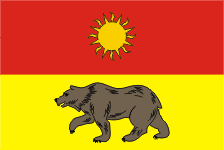 Место нахождения
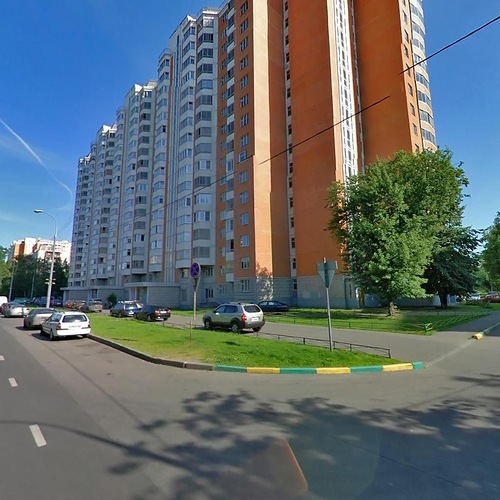 улица Молодцова, 9
Москва, Россия
Как добраться:
транспортом, на машине
Ближайшее метро
●Медведково1,8 км
●Бабушкинская1,8 км
●В этом доме
ГКУ Инженерная служба района Южное Медведково
Адресные списки благоустройства дворовых территорий на 2014 год сформированы по двум программам: «Жилище» и за счет средств экономического развития района (СЭРР) в соответствии с дефектными ведомостями и учётом обращений граждан. Программы согласованы с депутатами Совета депутатов муниципального округа Южное Медведково.
Всего по двум программам в благоустройство 2014 года вошло 43 объекта
Программа «Жилище»
В программу вошли 24 дворовые территории (48466,3 тыс. руб.).
На выполнение работ по программе «Жилище», торги проведены в полном объеме. Заключены 3 контракта, с подрядными организациями:
 ООО «БелСтрой», 
ООО «ТВ Строй», 
ООО «Горстрой», 
средний процент снижения – 7,5 %.
Список объектов вошедших в программу
Улица Молодцова, дом 5- ремонт газонов – 500 кв.м.- устройство ограждений газонов – 200 п.м.- устройство резинового основания – 300 кв.м.- замена МАФ – 17 единиц
до
после
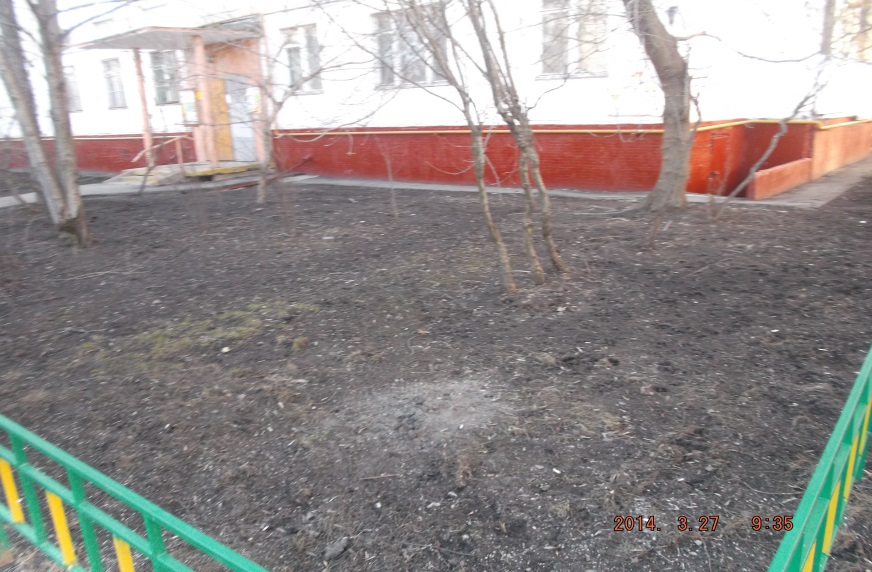 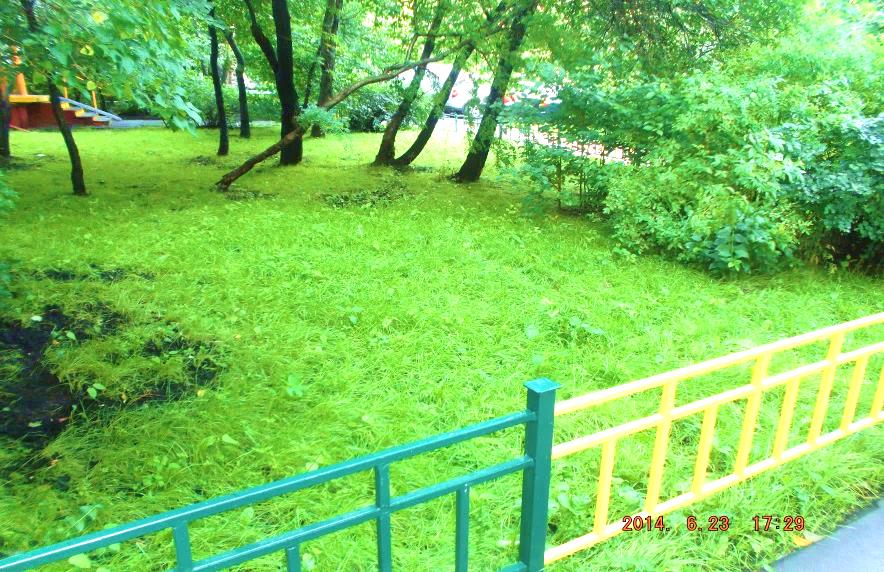 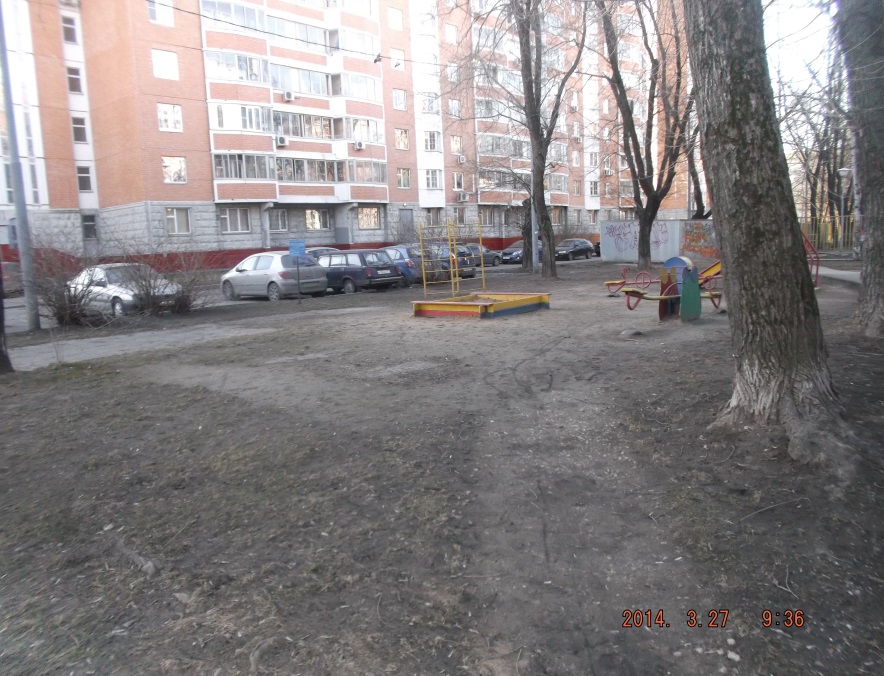 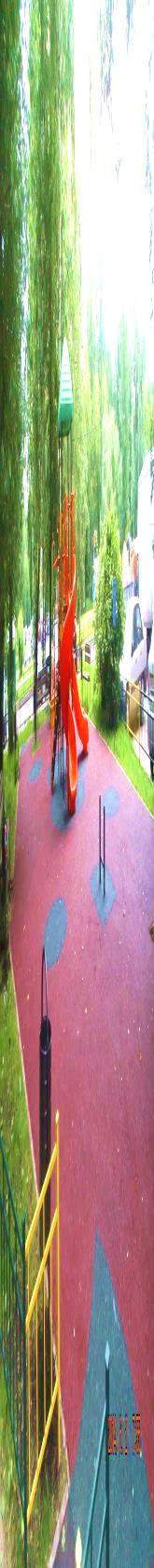 Проезд Шокальского, д.3 к.2
- ремонт газонов - 500 кв.м.

- устройство ограждений газонов – 252 п.м.

- устройство резинового покрытия – 400 кв.м.

- замена МАФ – 23 ед.

- устройство плиточного покрытия – 50 кв.м.
до
после
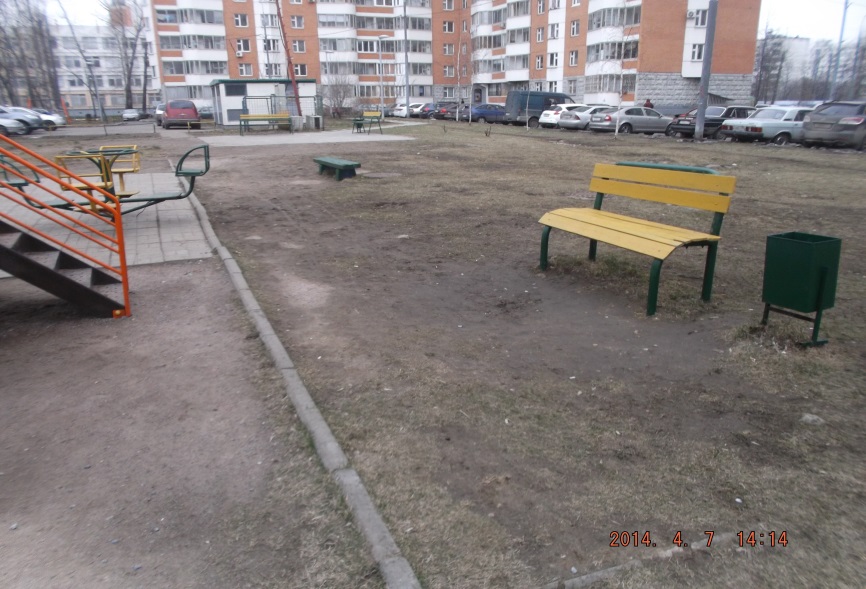 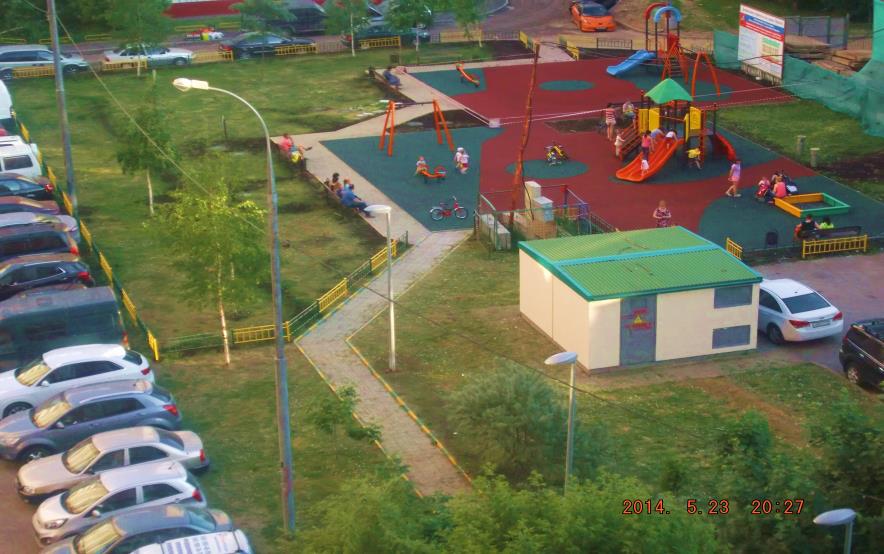 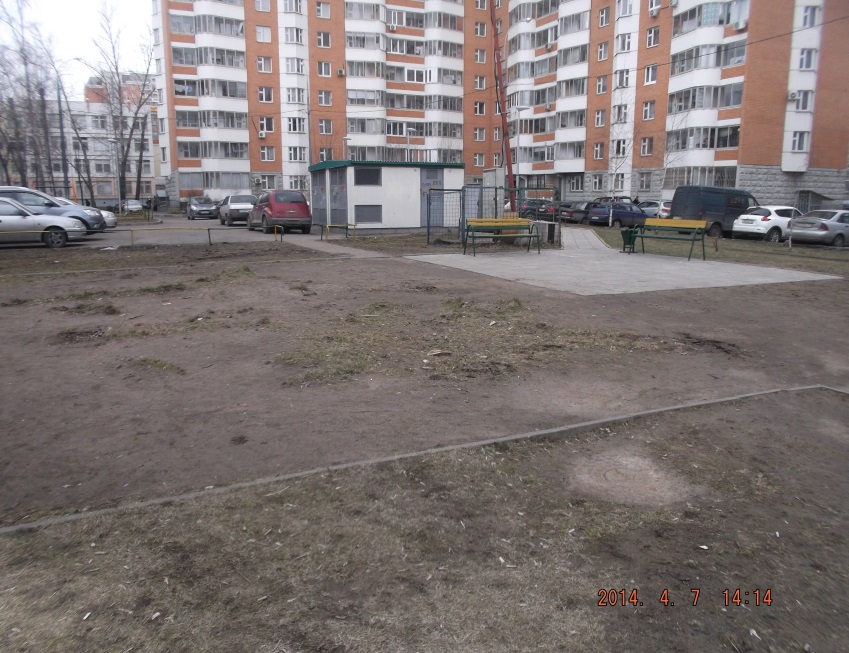 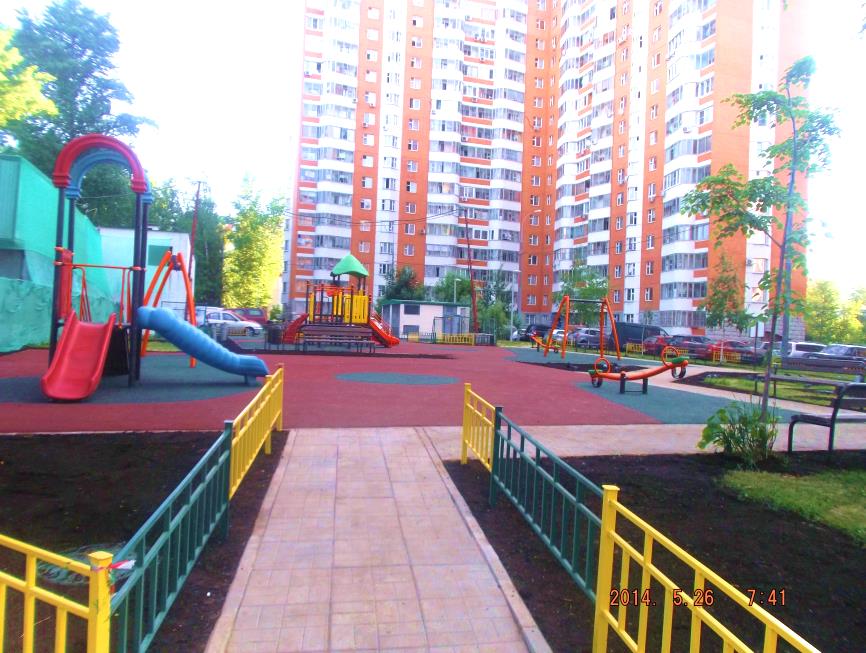 улица Сухонская, д1
- ремонт газонов – 2000 кв.м.

- устройство ограждений газонов – 300 п.м.

- устройство резинового покрытия– 775 кв.м.

- замена МАФ – 43 ед.
до
после
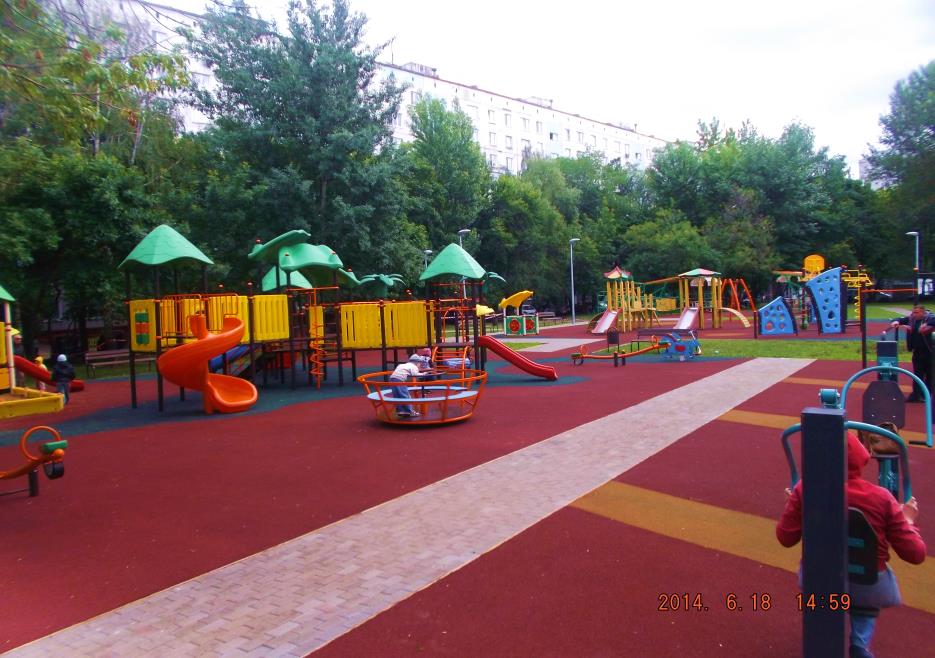 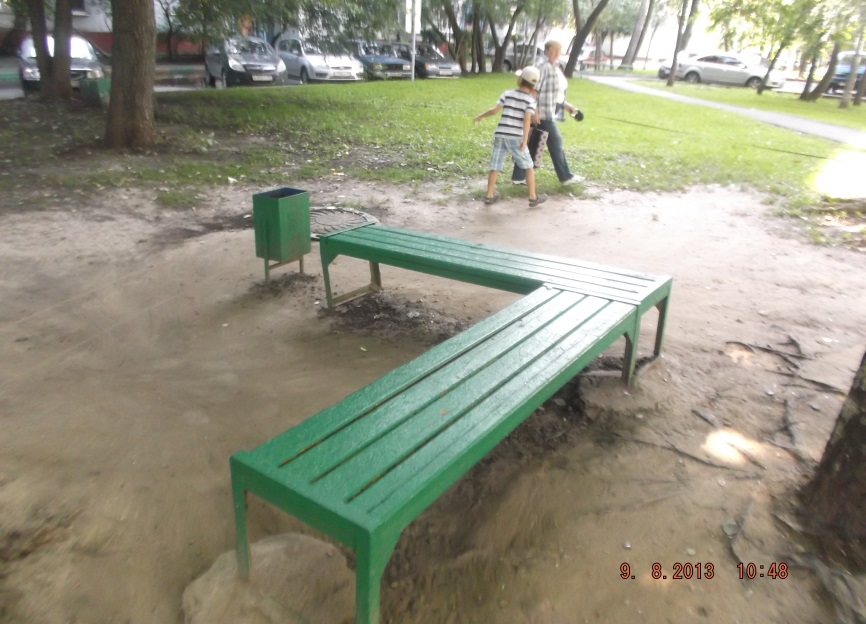 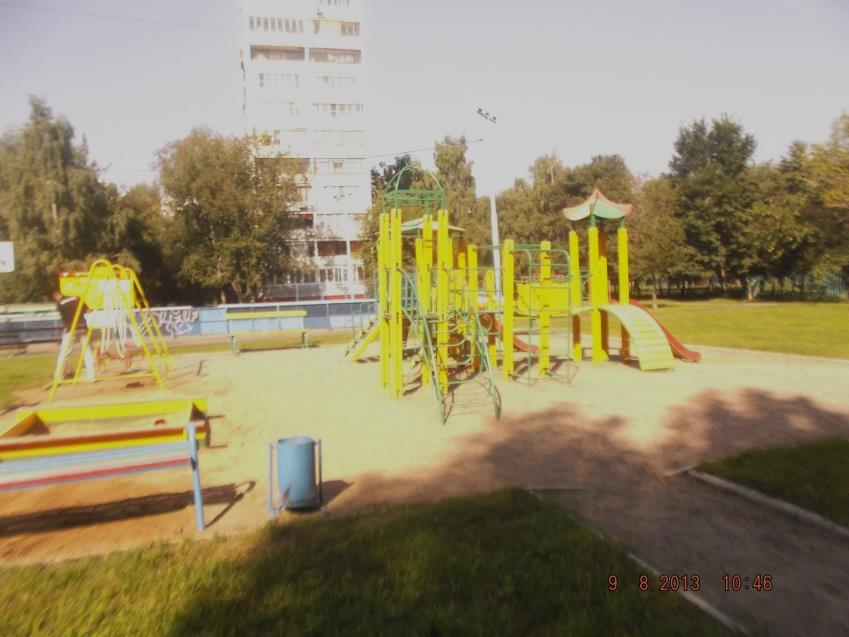 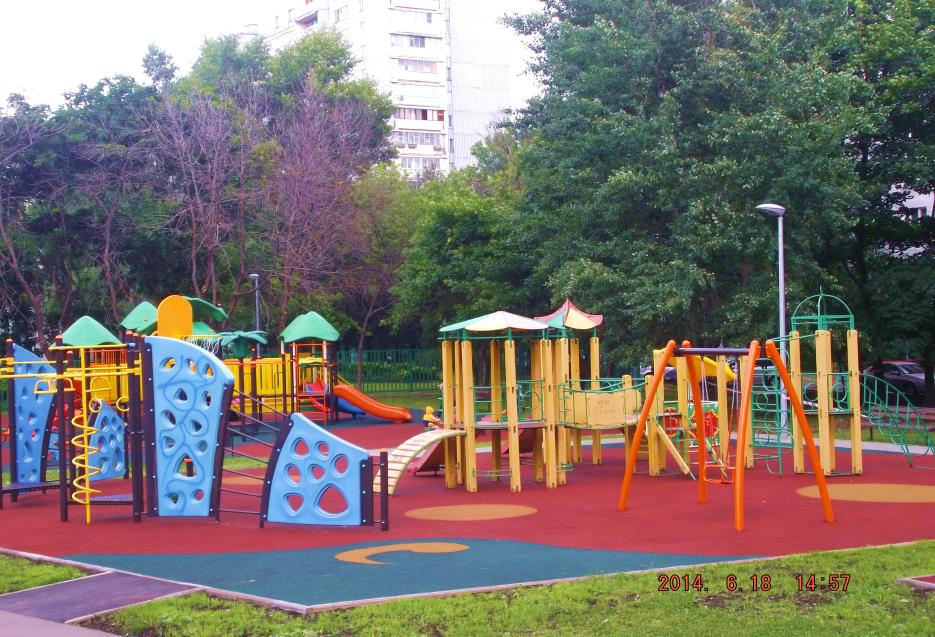 улица Полярная, д.12
- ремонт газонов – 500 кв.м.

- устройство ограждений – 228 п.м.

- устройство резинового покрытия – 400 кв.м.

- замена МАФ – 20 ед.

- устройство цветников – 10 кв.м.
до
после
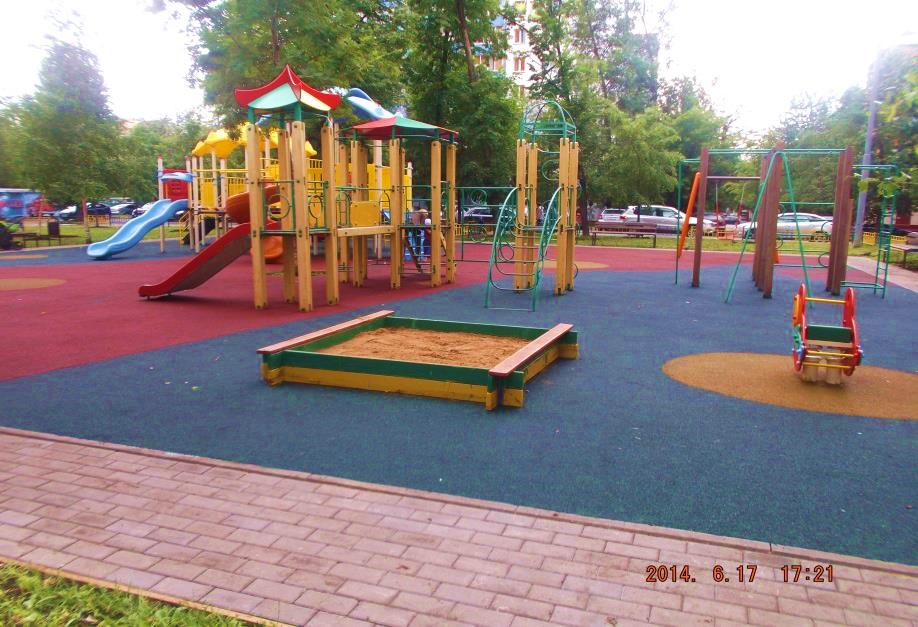 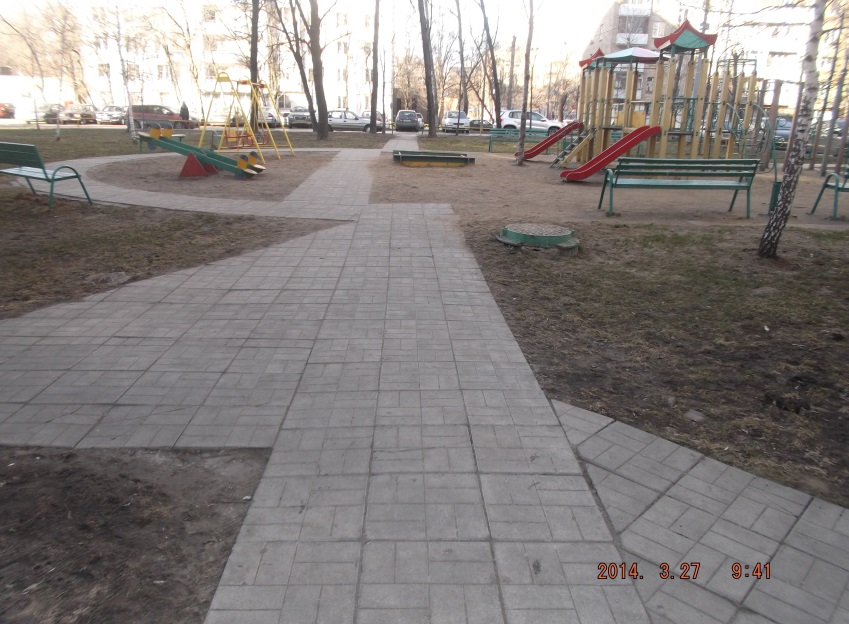 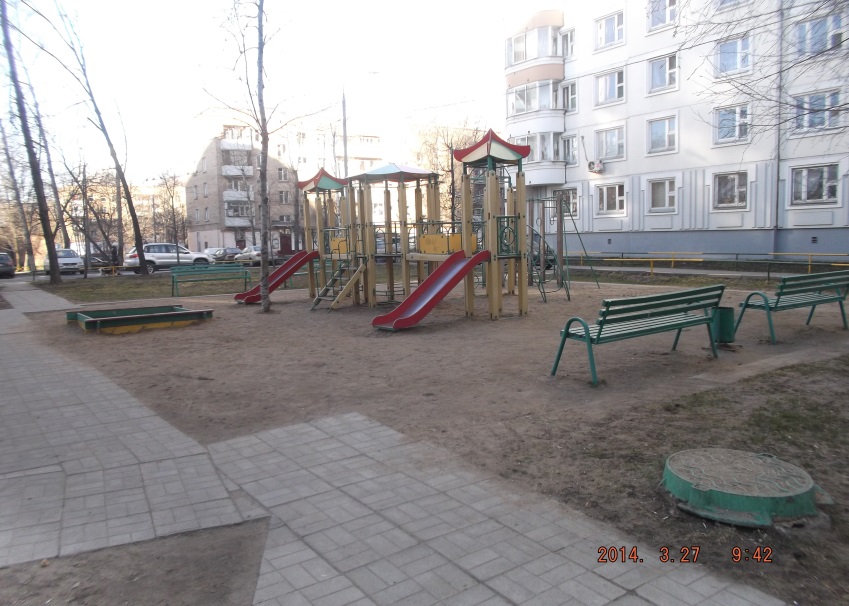 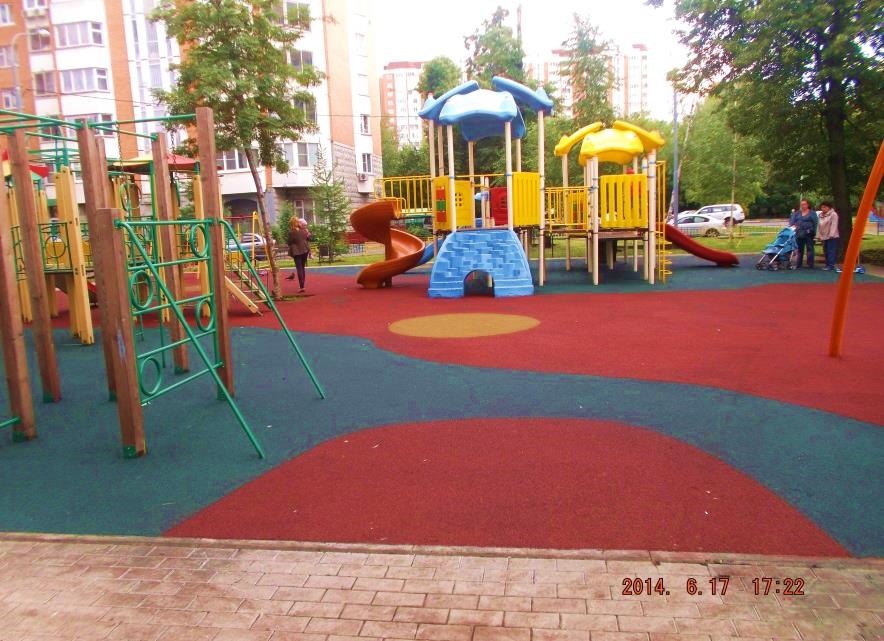 улица Сухонская, д.1А
- ремонт газонов – 500 кв.м.

- устройство ограждений – 250 п.м.

- замена МАФ – 8 ед.
до
после
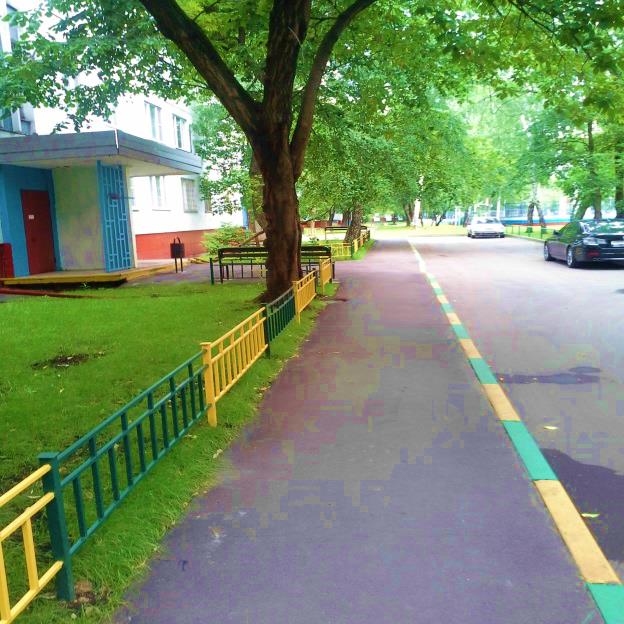 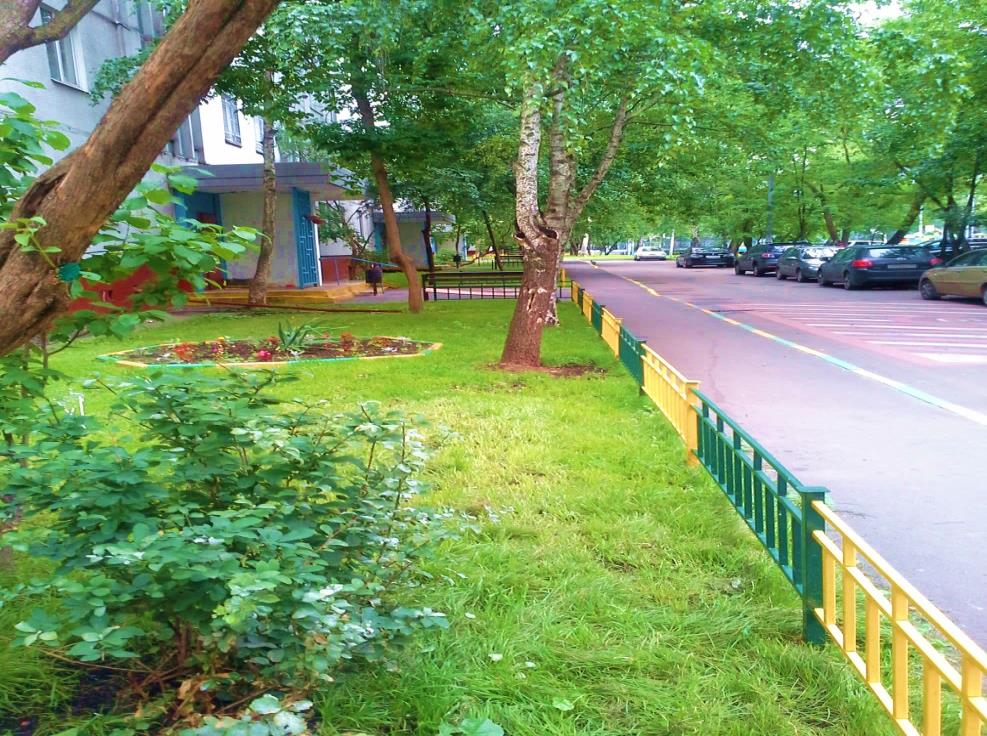 улица Молодцова, д.1В
- устройство ограждений – 150 п.м.

- устройство резинового покрытия – 275 п.м.

- установка МАФ -11 ед.
после
до
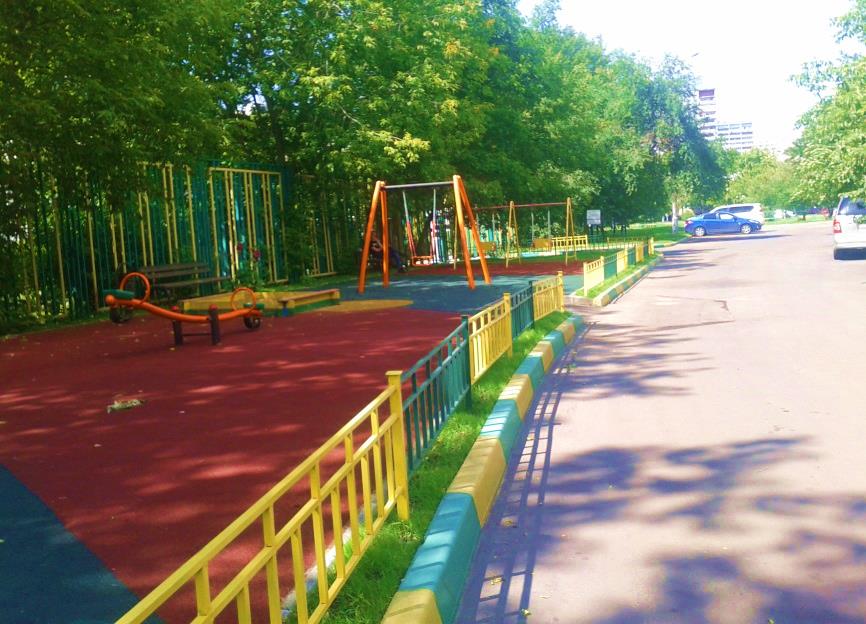 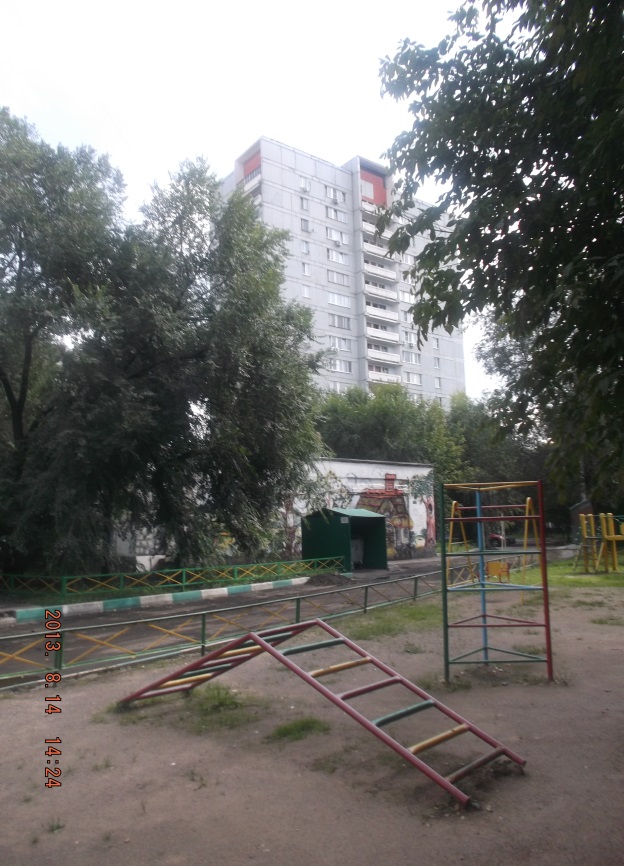 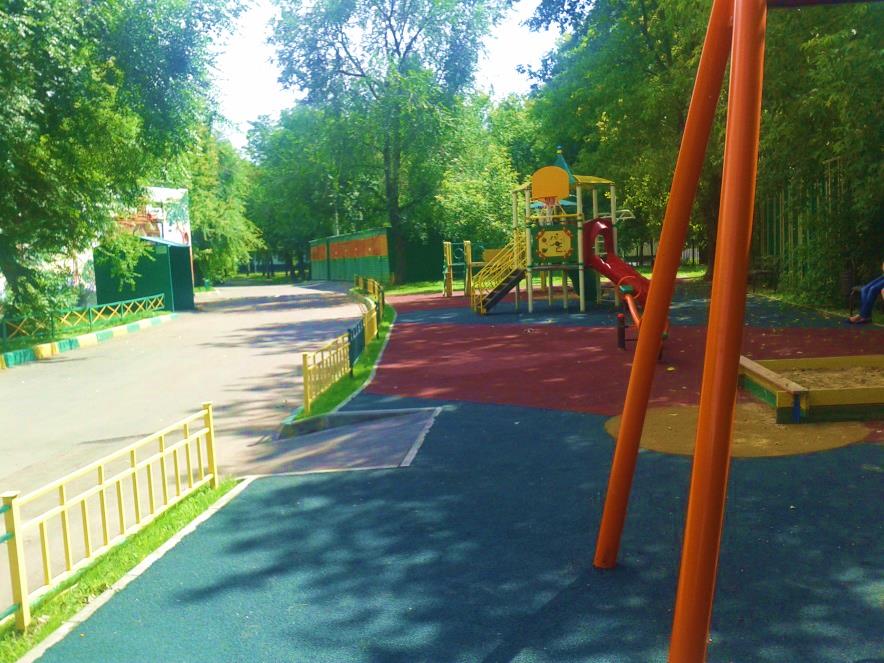 Улица Сухонская, д.5А
- ремонт газонов – 502 кв.м.

- устройство ограждений – 127 п.м.

- устройство резинового покрытия – 813 кв.м.

- установка МАФ – 27 ед.

- устройство цветников – 10 кв.м.
после
до
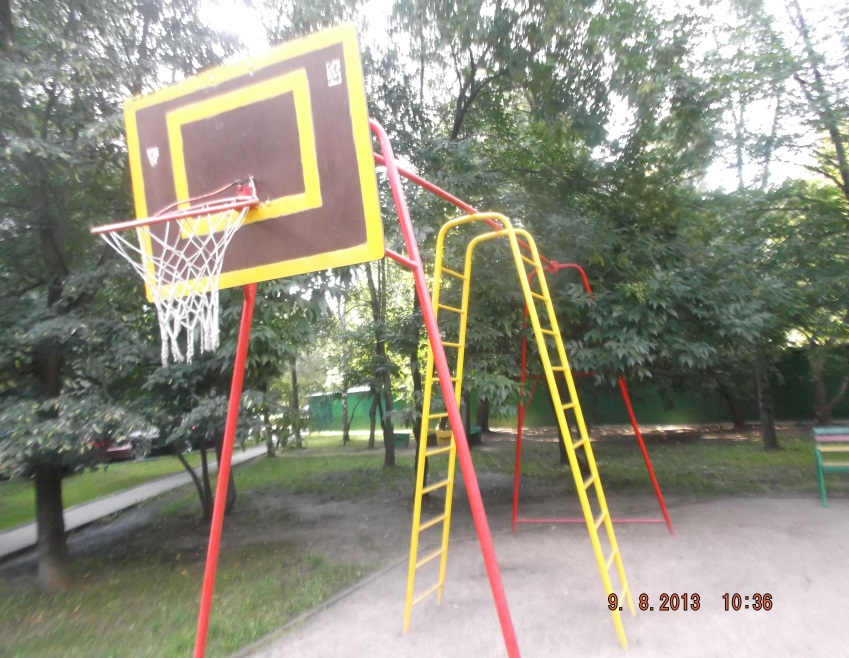 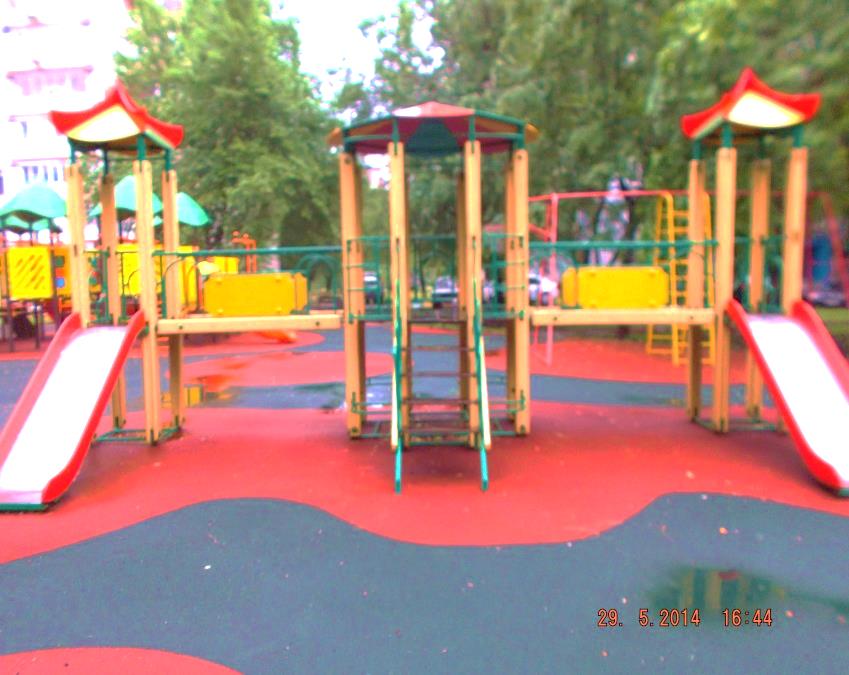 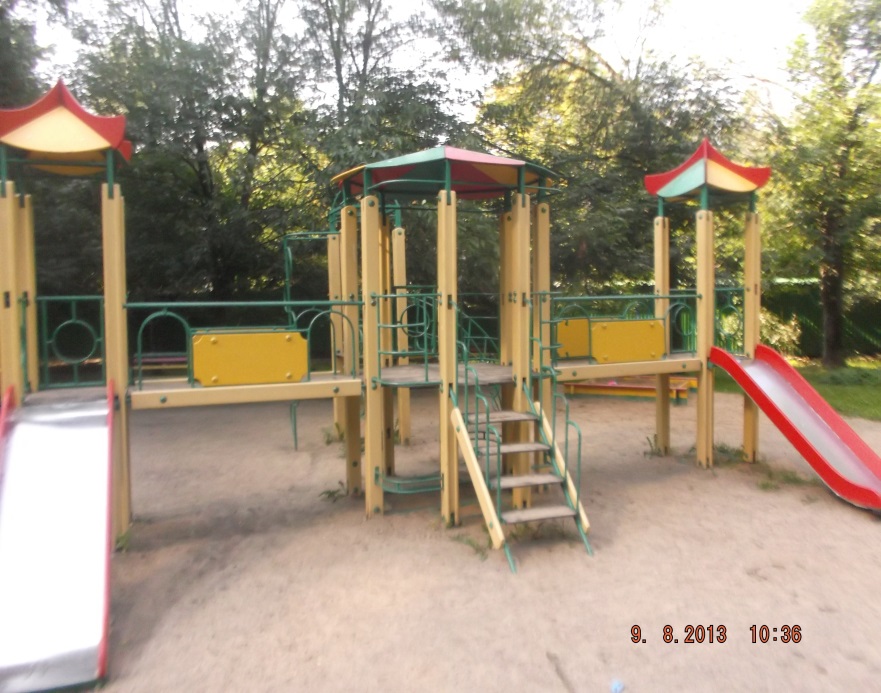 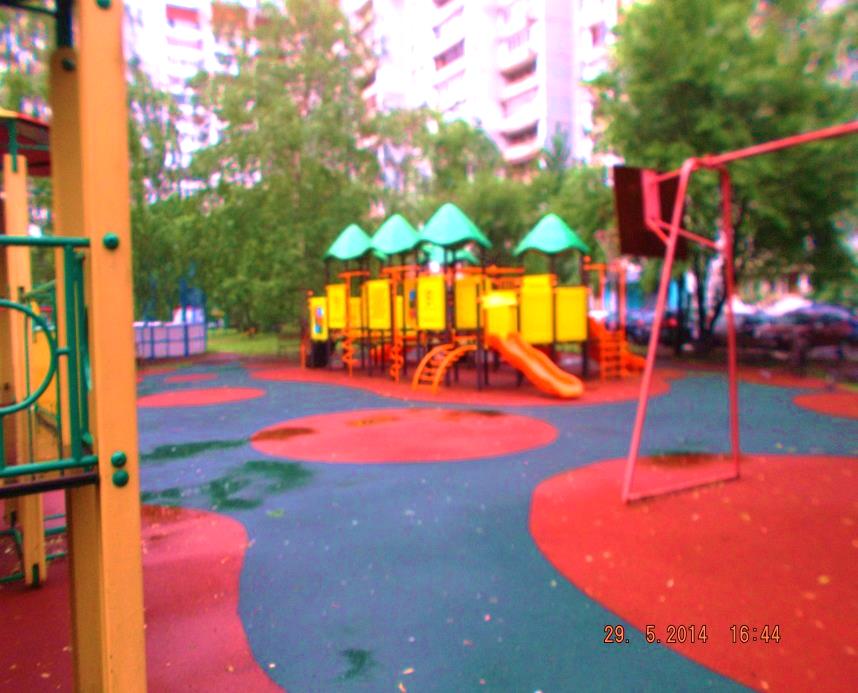 Проезд Шокальского, д.2А
- ремонт газонов – 510 кв.м.

- устройство резинового покрытия – 770 кв.м.

- замена МАФ – 37 ед.

- устройство цветников – 10 кв.м.

- устройство велодорожек – 1 об.
после
до
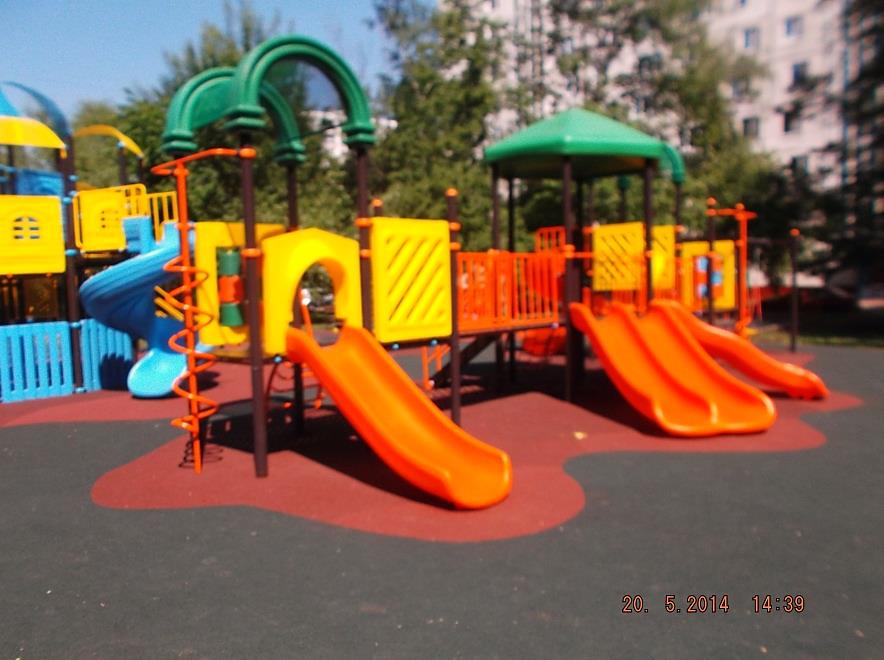 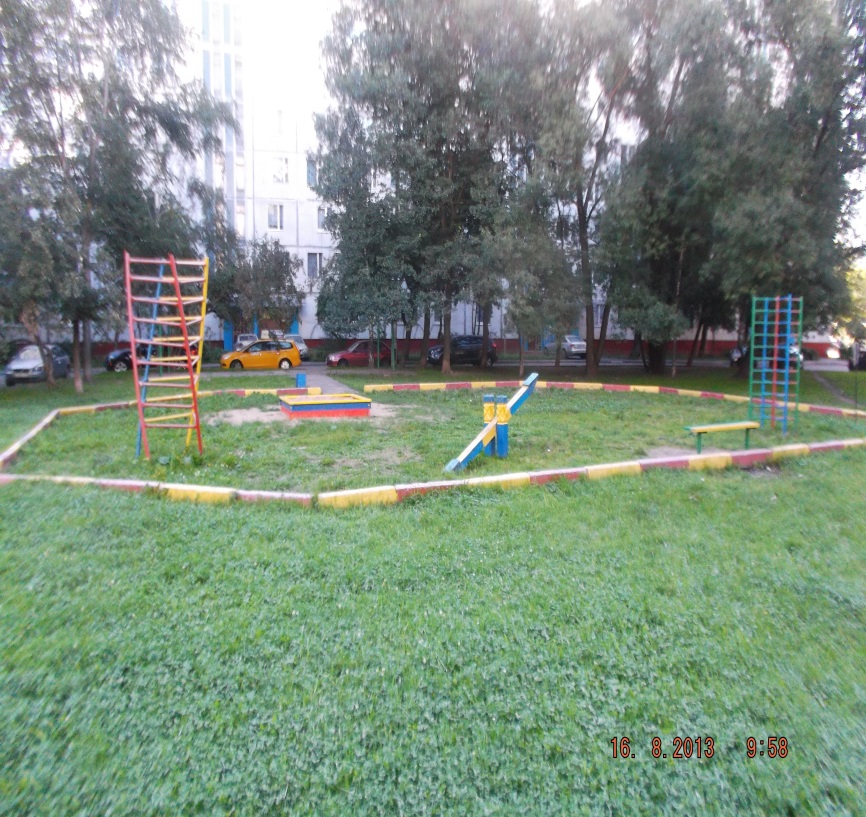 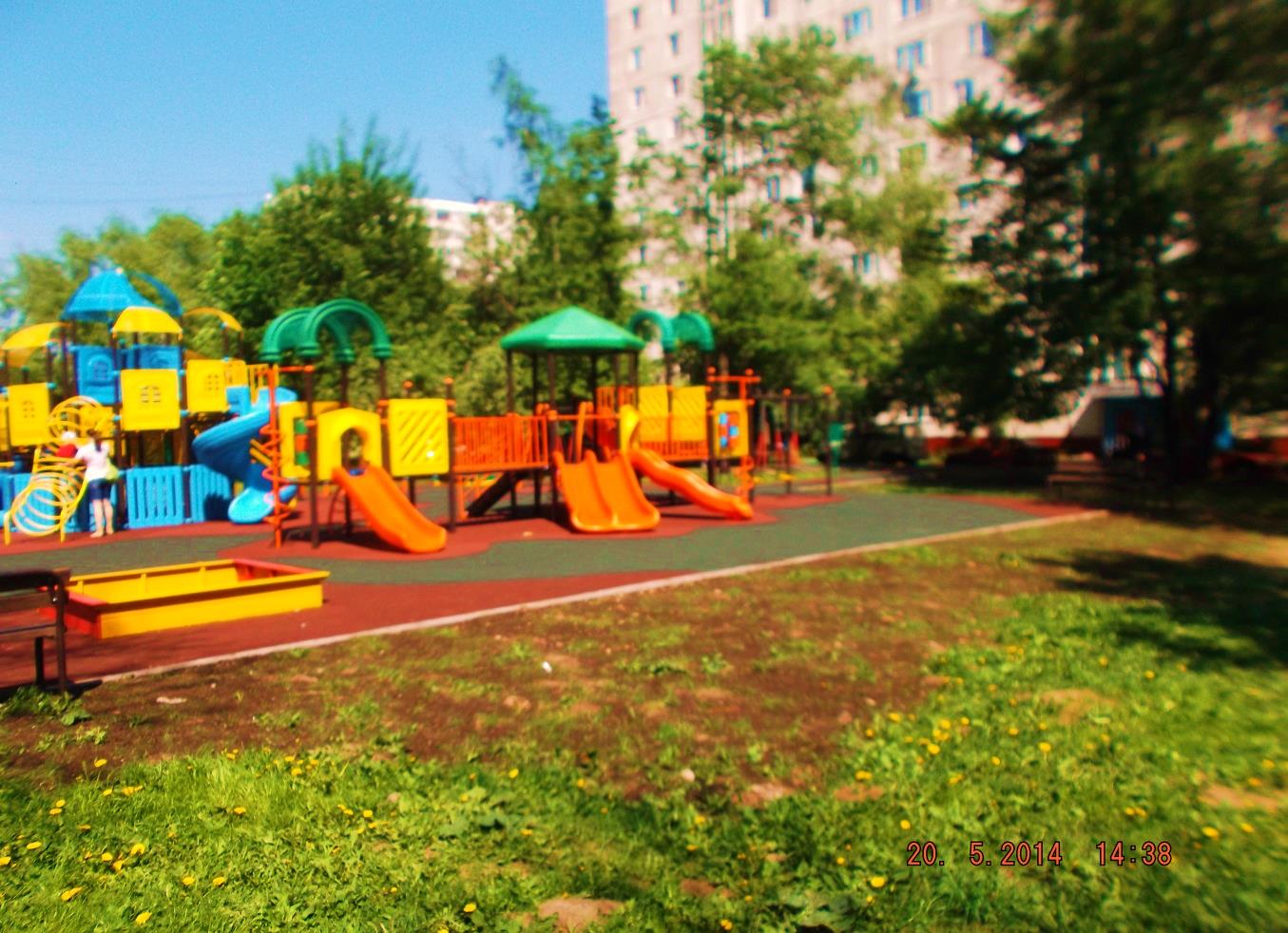 Проезд Шокальского, д.6
- ремонт газонов – 470 кв.м.

- устройство ограждений – 200 п.м.

- устройство резинового покрытия – 200 кв.м.

- замена МАФ – 33 ед.

- устройство цветников – 10 кв.м.
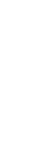 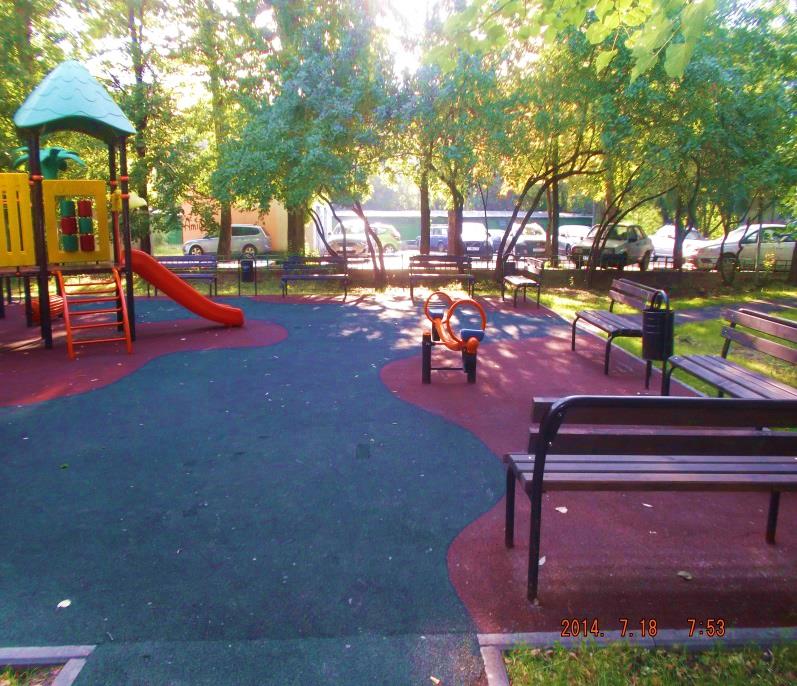 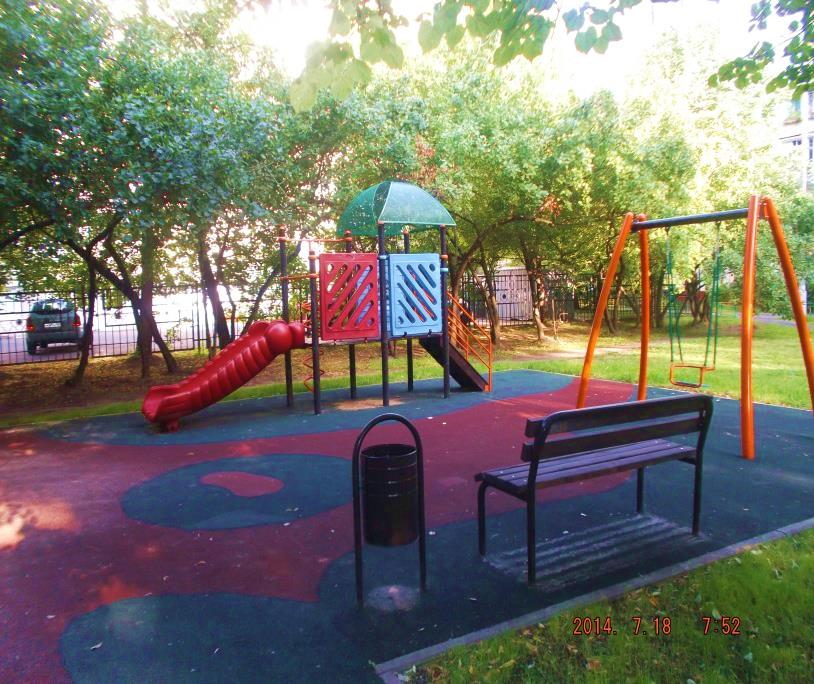 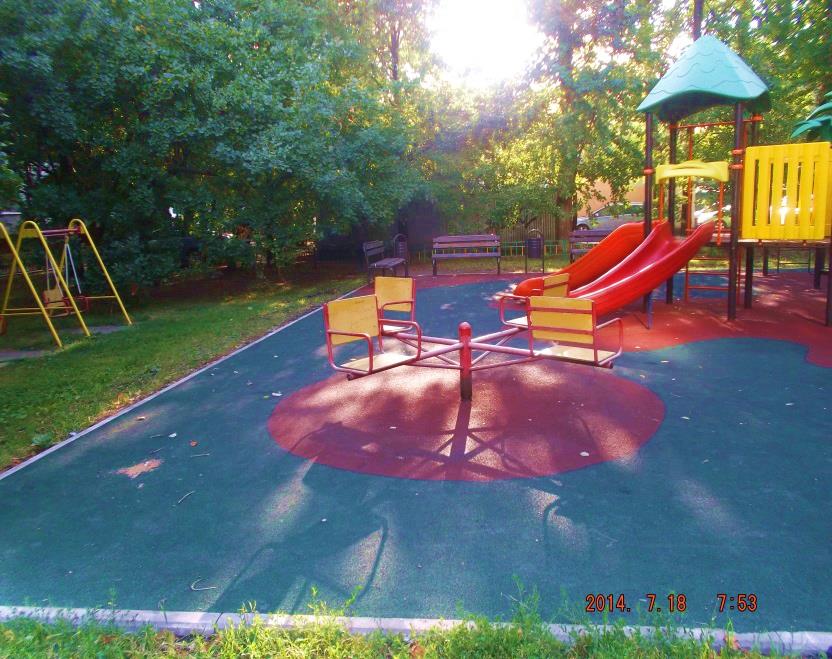 Проезд Шокальского, д.12 Б
- ремонт газонов – 512 кв.м.

- устройство ограждений – 405 п.м.

- устройство резинового покрытия
–502 кв.м.

- замена МАФ – 21 ед.
Проезд Шокальского, д.12
- ремонт газонов – 735 кв.м.

- устройство ограждений – 527 кв.м.

- устройство резинового покрытия – 298 кв.м.

- установка МАФ – 22 ед.
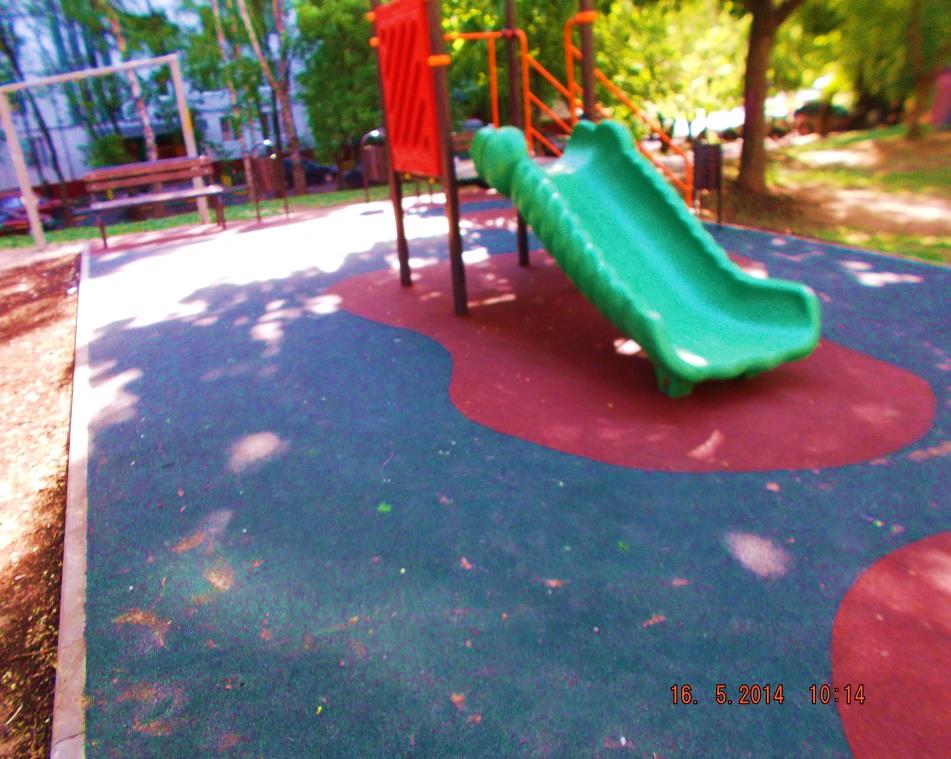 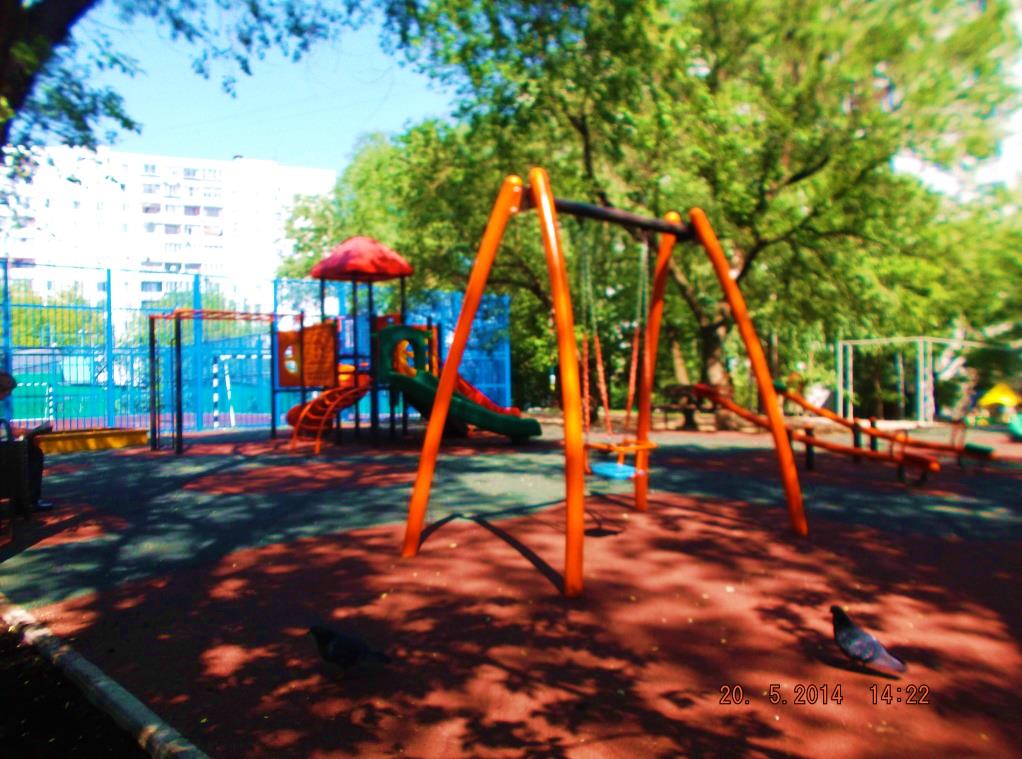 Проезд Дежнева, д.2А
- ремонт газонов – 406 кв.м.

- устройство резинового покрытия – 234 кв.м.

- установка МАФ – 31 ед.

- устройство цветников – 10 кв.м.
до
после
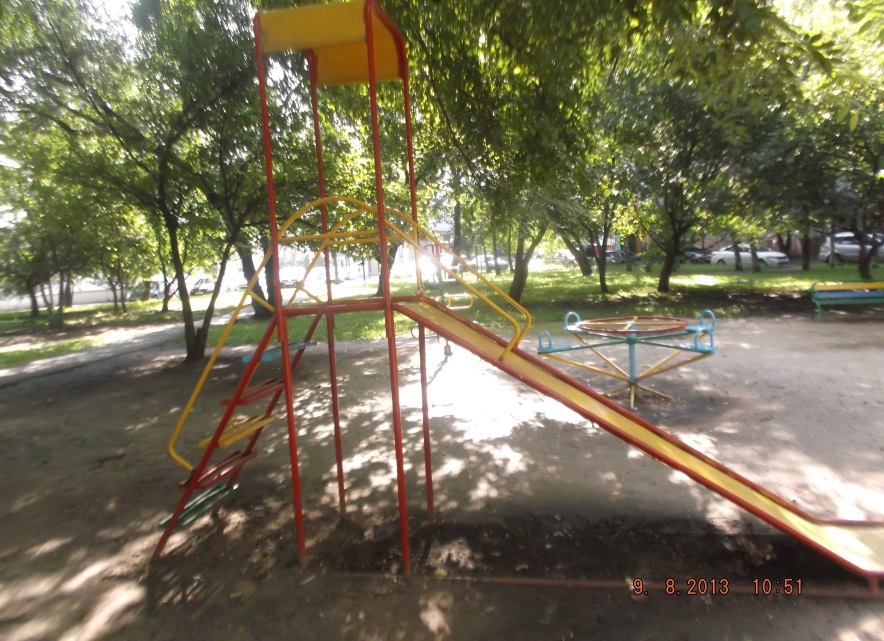 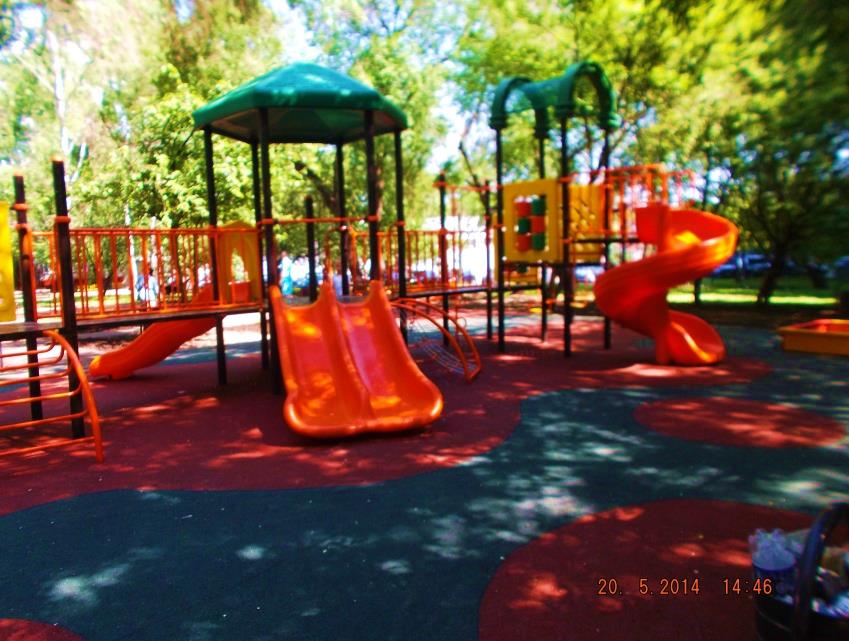 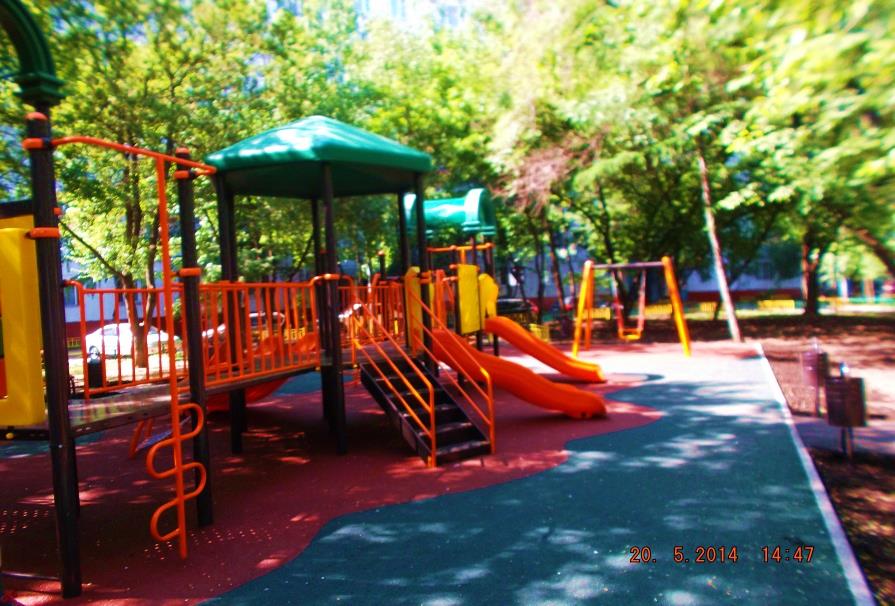 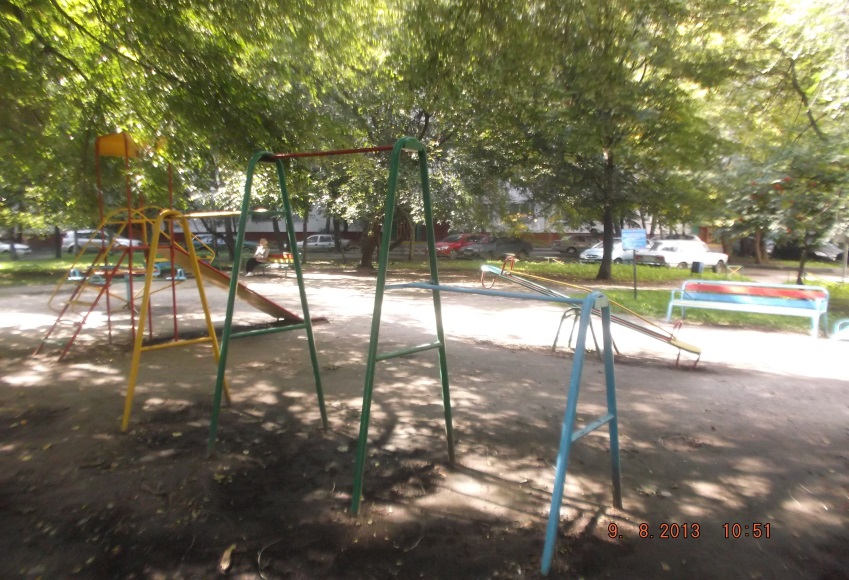 Улица Молодцова, д.19 к.2
- ремонт газона – 322 кв.м.

- устройство резинового покрытия – 527 кв.м.

- устройство ограждений – 367 п.м.

- замена МАФ – 36 ед.

- реконструкция плиточного покрытия – 50 кв.м.
до
после
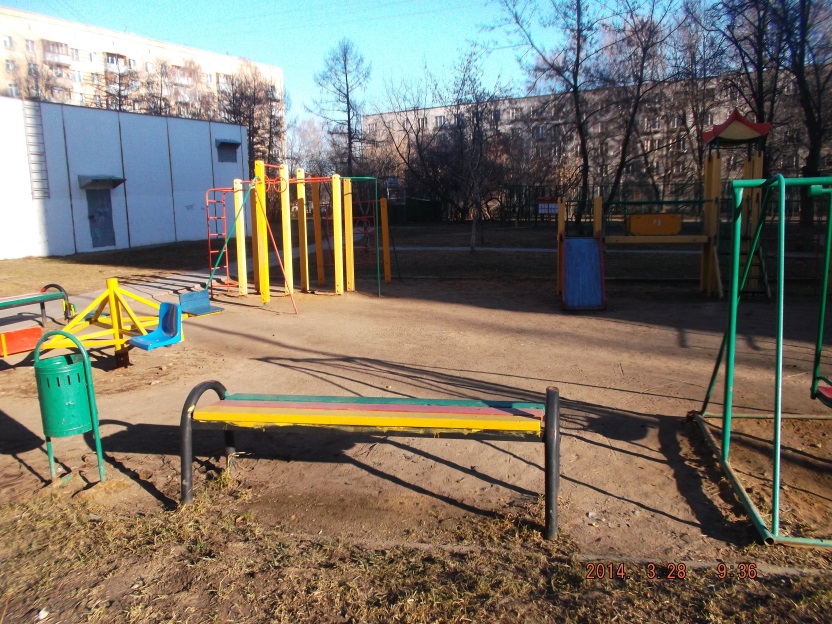 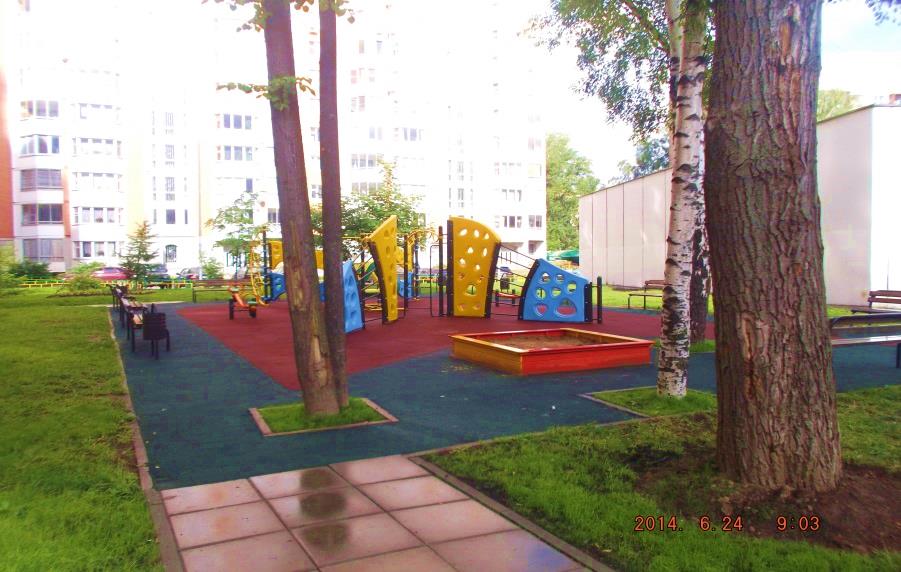 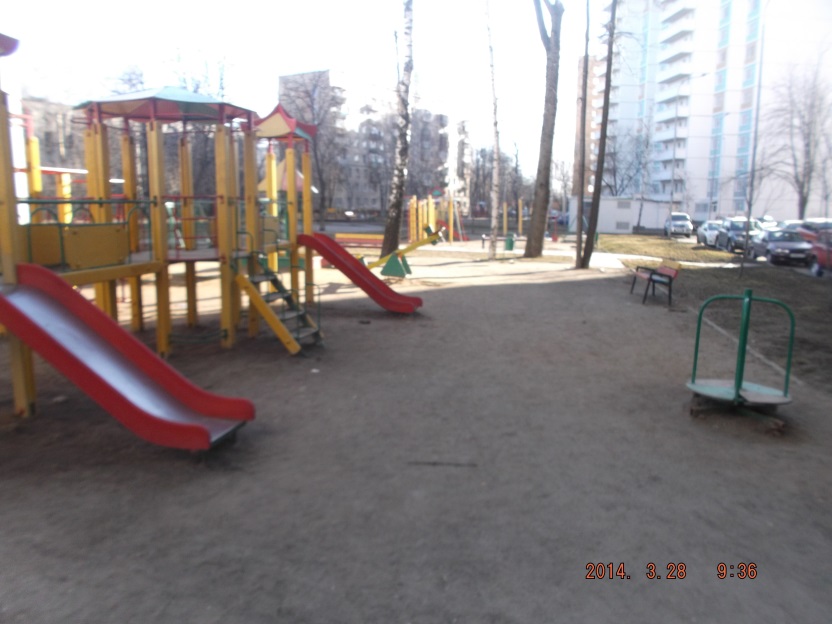 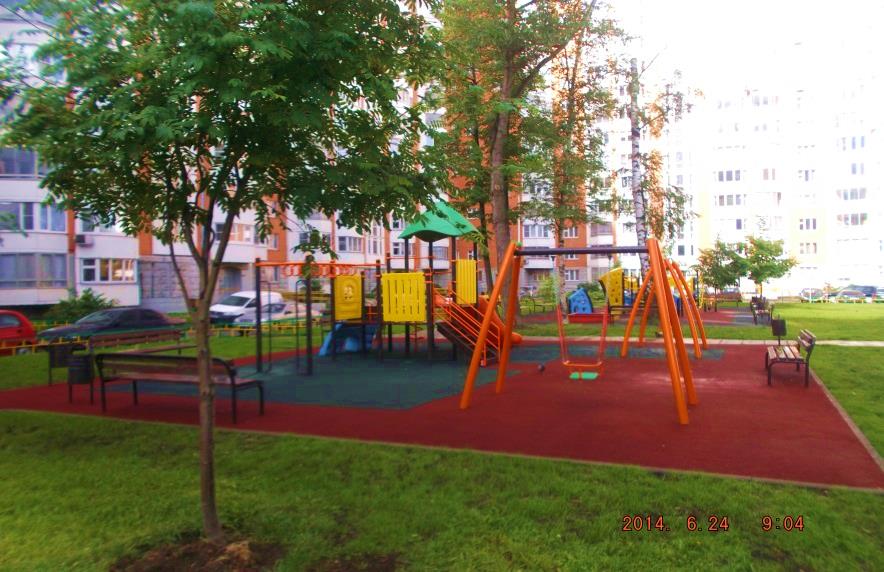 Проезд Дежнева, д.25 к.2
- ремонт газонов – 600 кв.м.

- устройство ограждений – 135 кв.м.

- устройство резинового покрытия – 324 кв.м.

- замена МАФ – 22 ед.
до
после
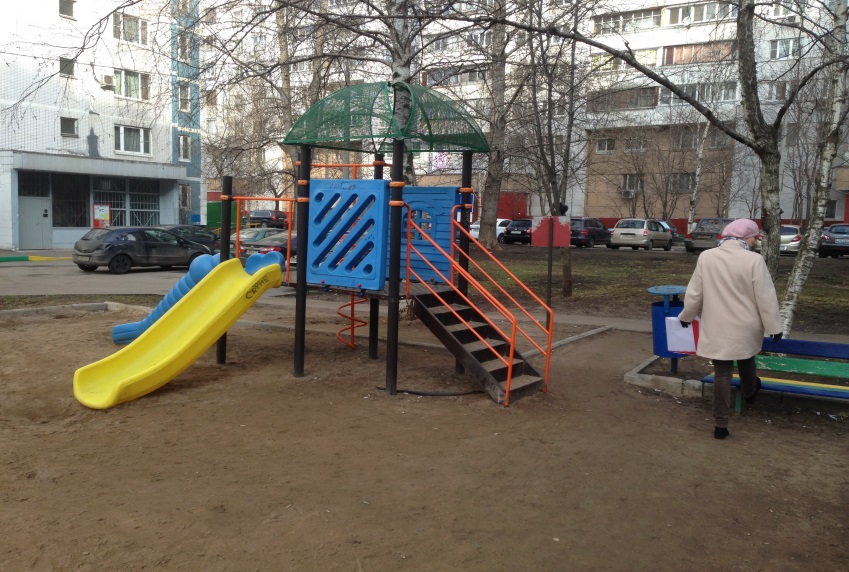 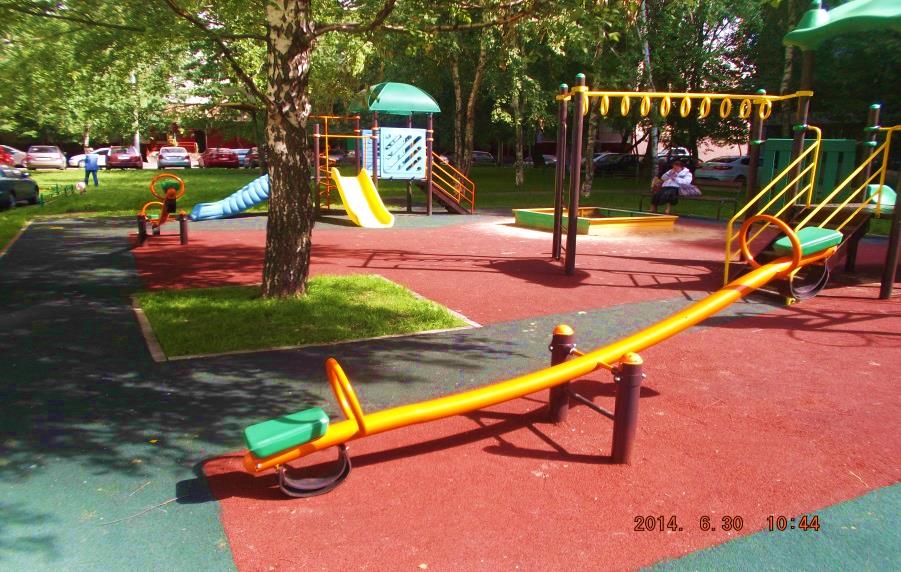 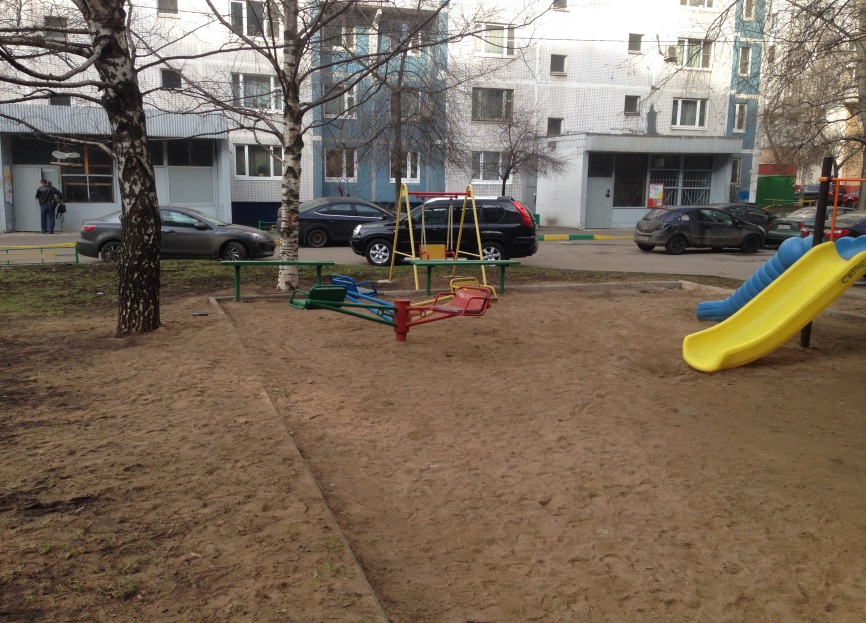 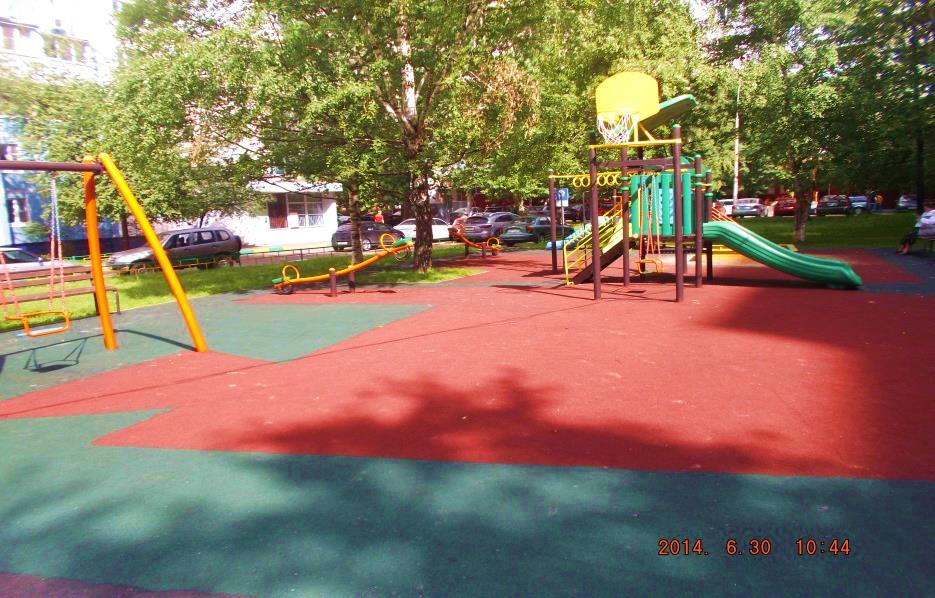 Программа «Средства экономического развития района» (СЭРР)
В программу вошли 19 дворовых территорий (27295,861 тыс. руб.) и 1 отдельно стоящего здания (1153,0 тыс. руб.).
На выполнение работ по благоустройству за счёт «СЭРР», торги проведены в полном объеме. Заключены 3 контракта, с подрядными организациями: 
ООО «БелСтрой»,
 ООО «Ундорстрой», 
средний процент снижения – 11,5 %.
Список объектов вошедших в программу
Улица Заповедная, д.16 к.1
- ремонт газонов – 500 кв.м.

- устройство ограждений – 300 п.м.

- устройство резинового покрытия – 800 кв.м.
- замена МАФ – 39 ед.

- устройство парковочных карманов – 10 м/м.

- устройство цветников – 1 кв.м.

- устройство плиточного покрытия – 100 кв.м.
до
после
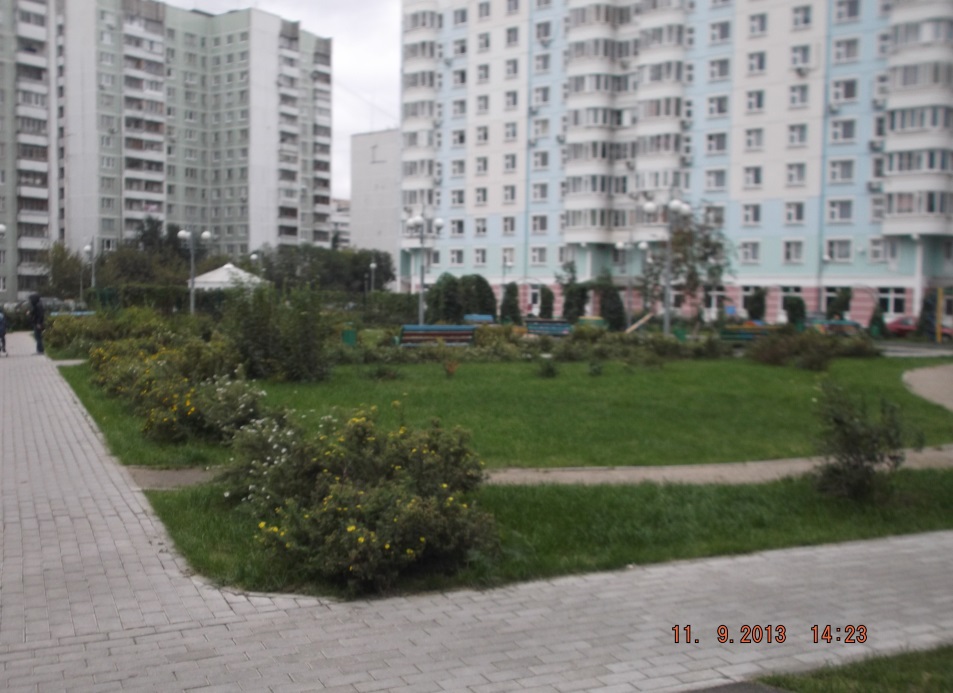 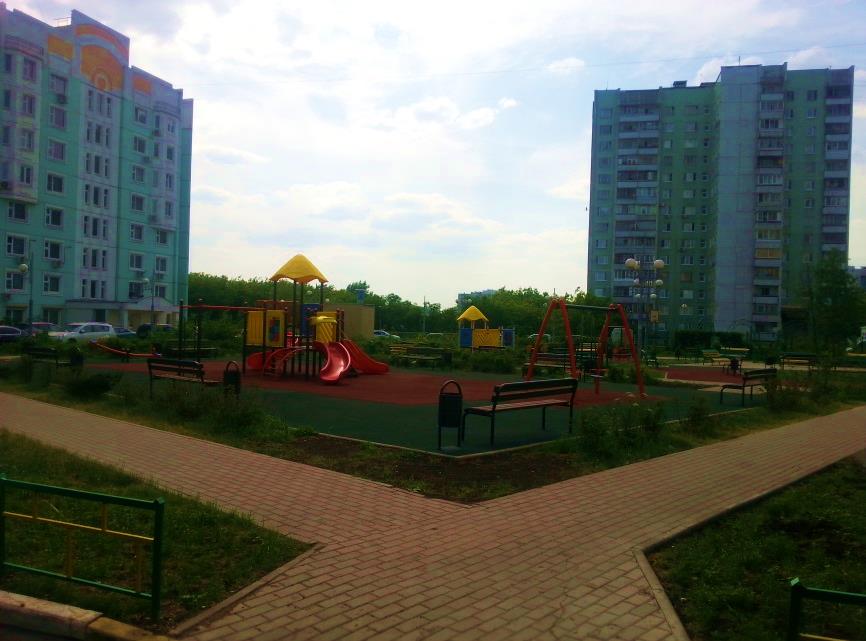 Улица Заповедная, д. 18 к.3
- ремонт газонов – 500 кв.м.
- устройство ограждений – 120 п.м.
-устройство резинового покрытия – 800 кв.м.
- установка МАФ – 35 ед.
- устройство цветников – 1 кв.м.
-у стройство плиточного покрытия – 100 кв.м.
до
после
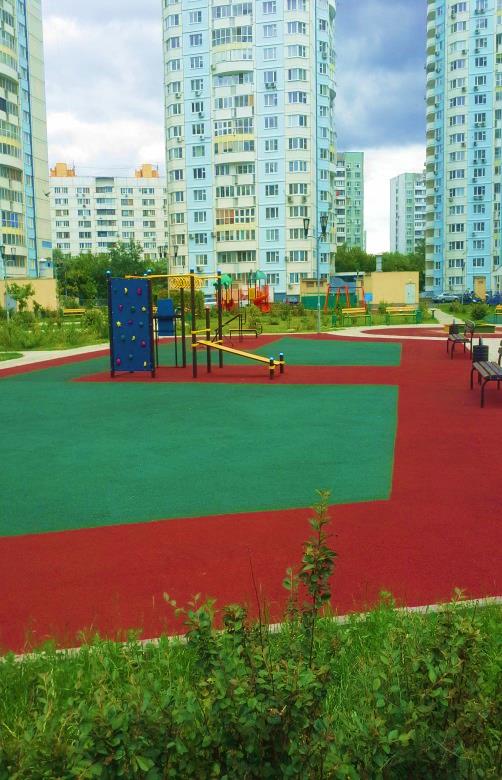 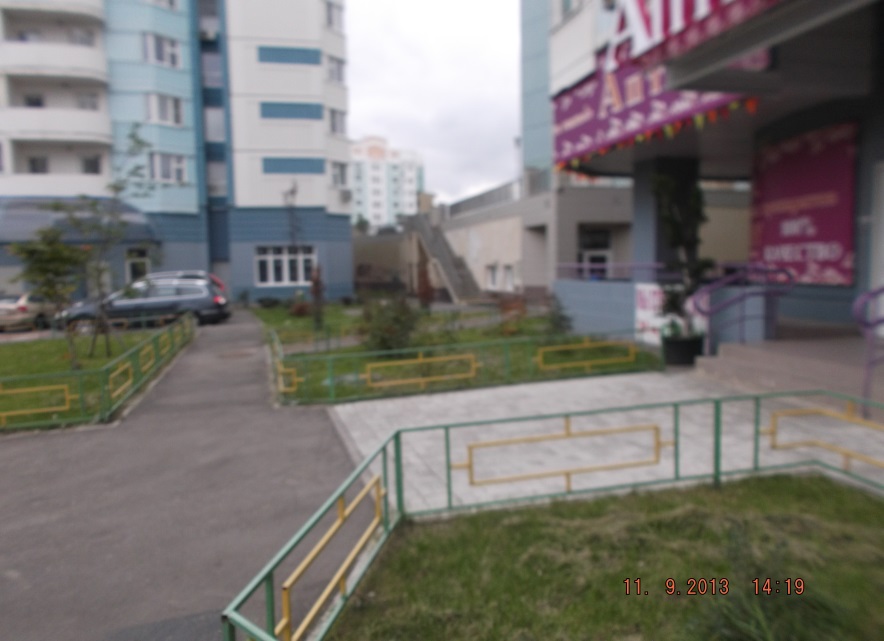 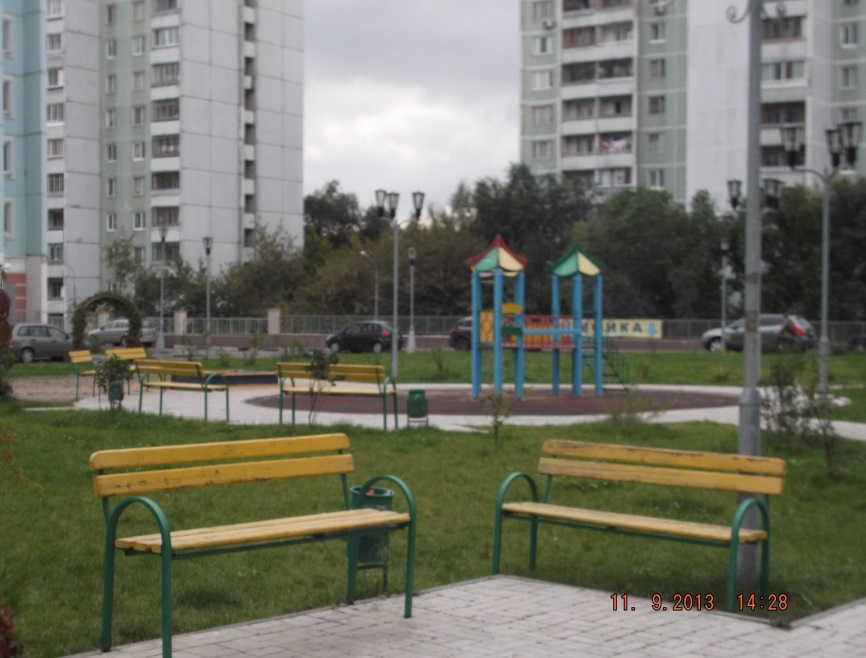 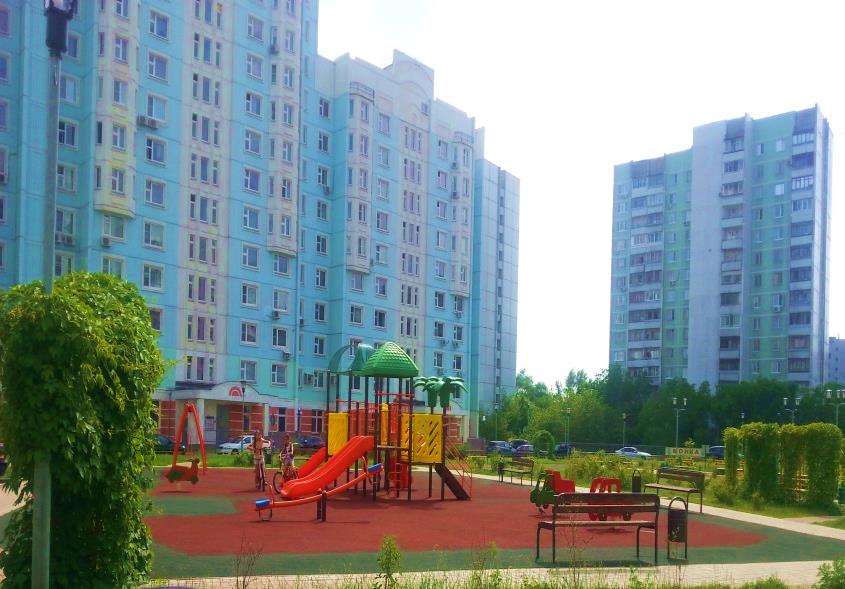 Проезд Шокальского, д.1 к.1
- устройство ограждений – 40 кв.м.

- устройство резинового покрытия – 720 кв.м.

- установка МАФ – 17 ед.
после
до
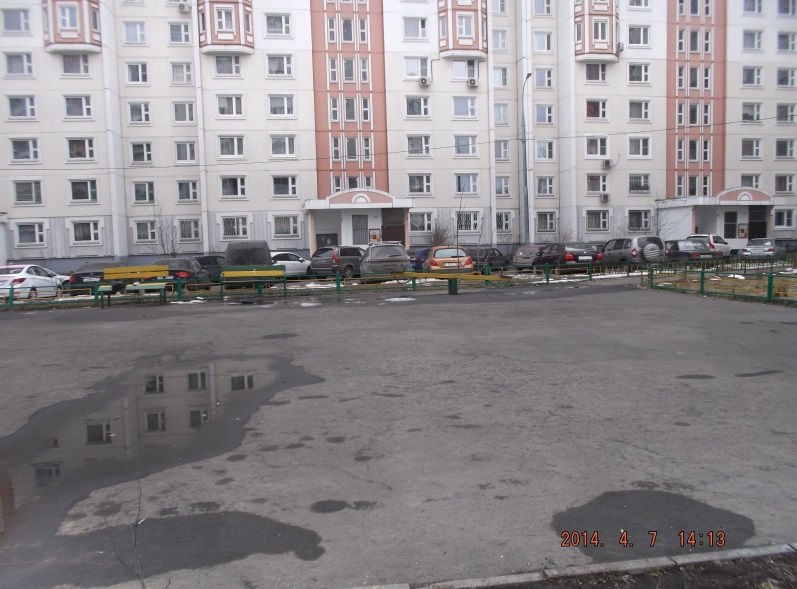 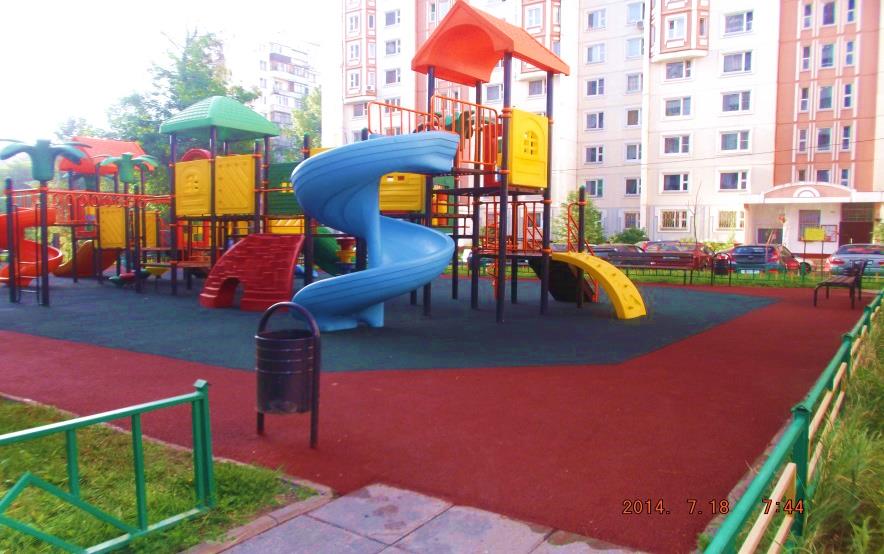 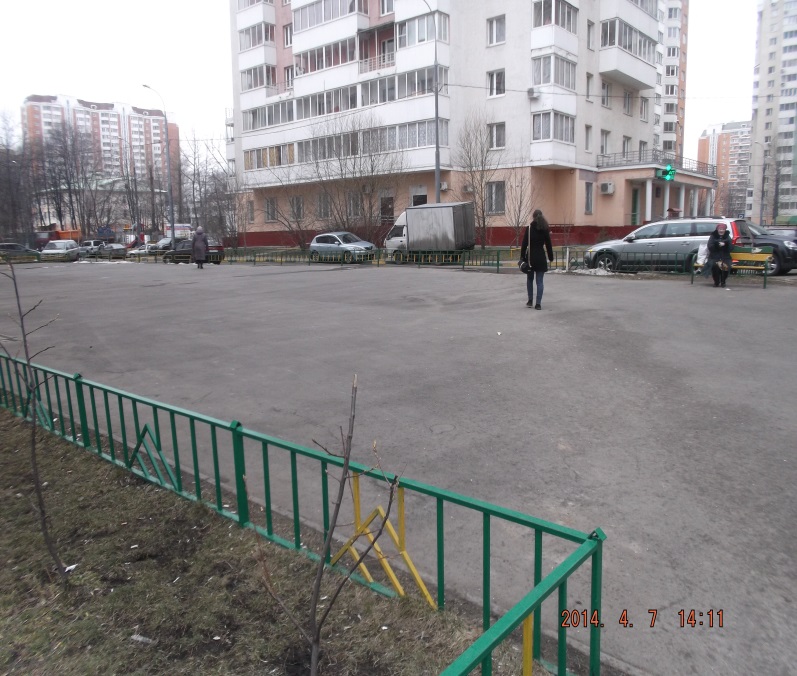 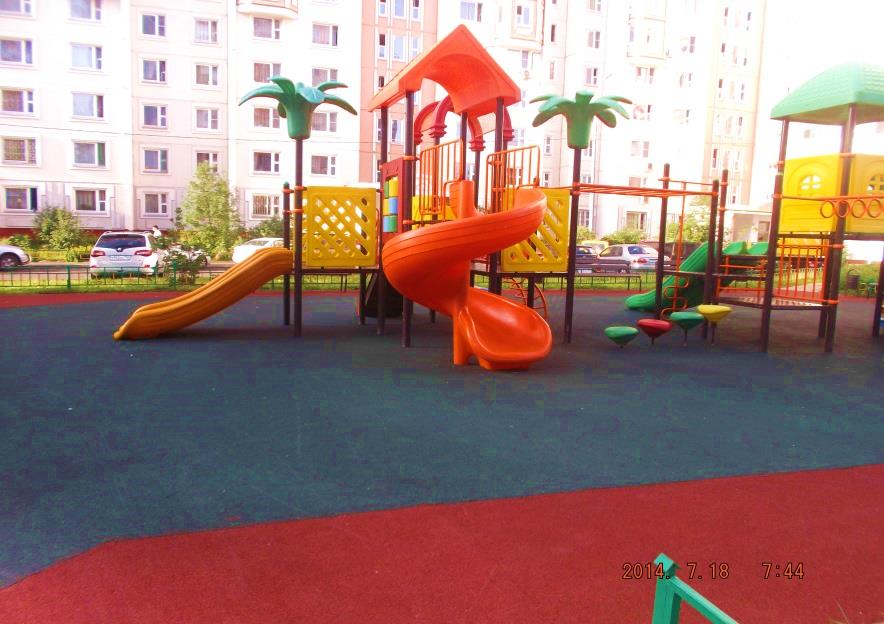 Проезд Дежнева, д.9 к.3
- ремонт газонов – 300 кв.м.

- устройство ограждений – 113,20 п.м.

- устройство резинового покрытия – 200 кв.м.

- установка МАФ – 15 ед.
до
после
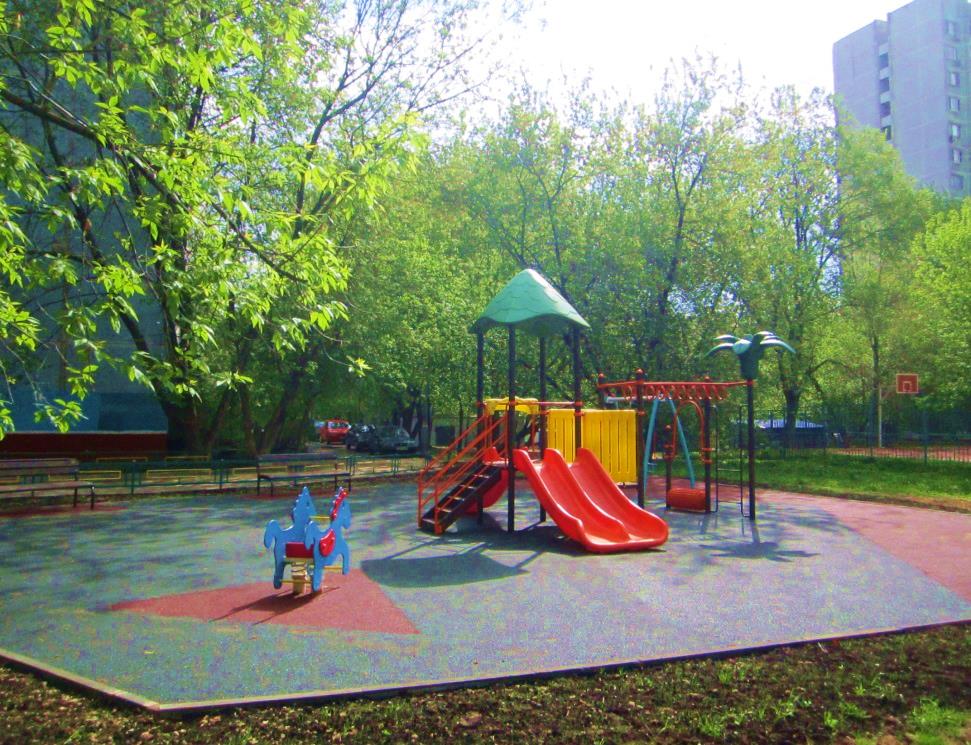 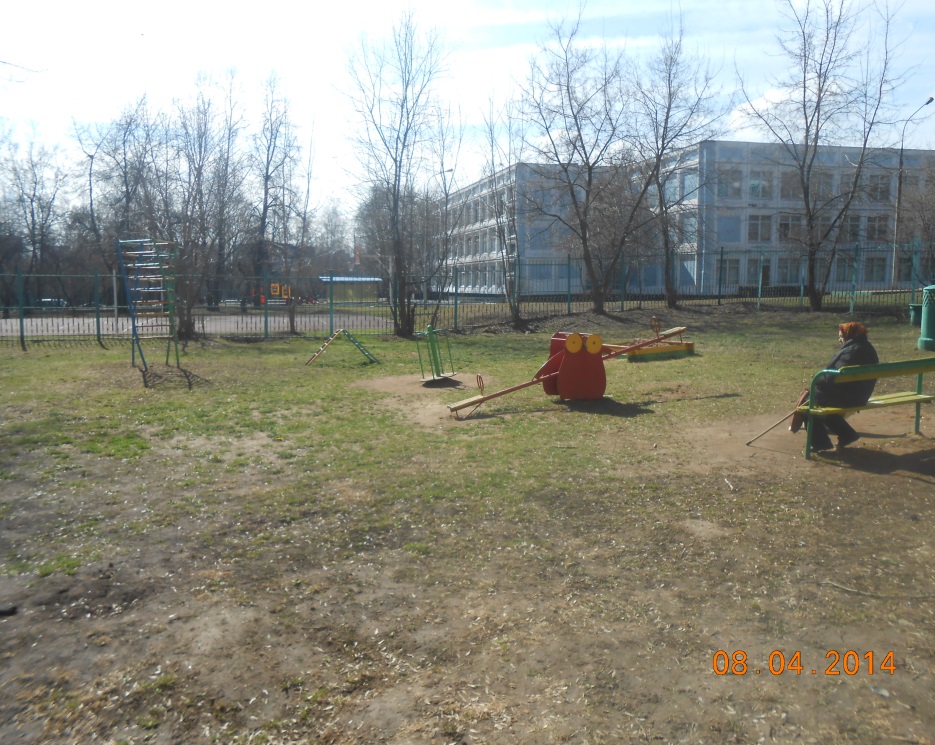 Проезд Дежнева, д.15 к.1
- ремонт газонов – 300 кв.м.

- устройство ограждений – 128 кв.м.

- устройство резинового основания – 300 кв.м.

- установка МАФ – 24 ед.

- устройство цветников – 1 кв.м.

- устройство столбиков – 57 шт.
до
после
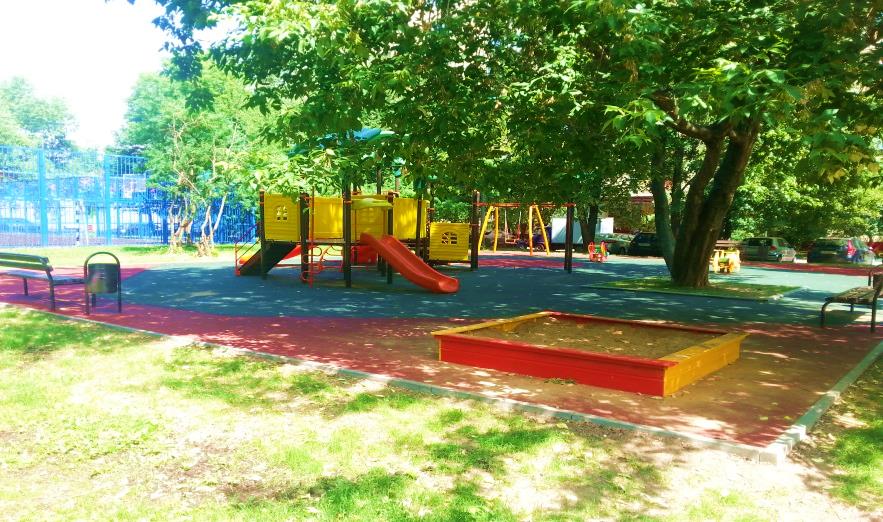 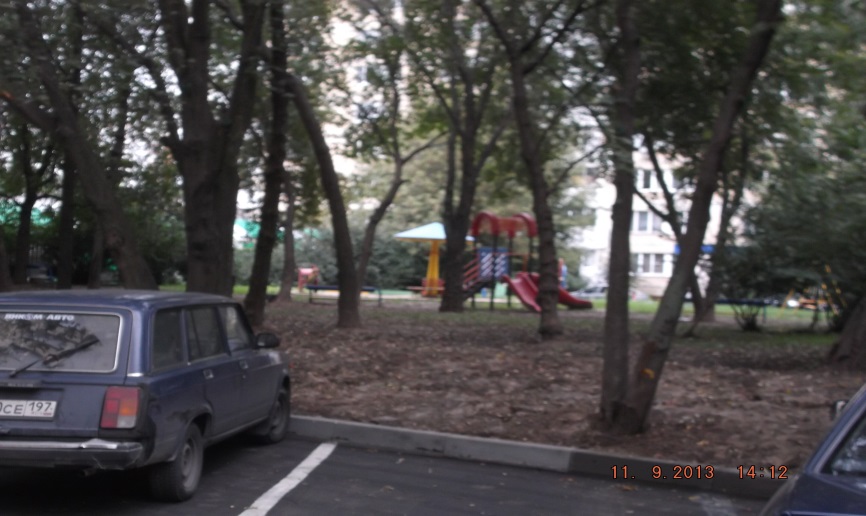 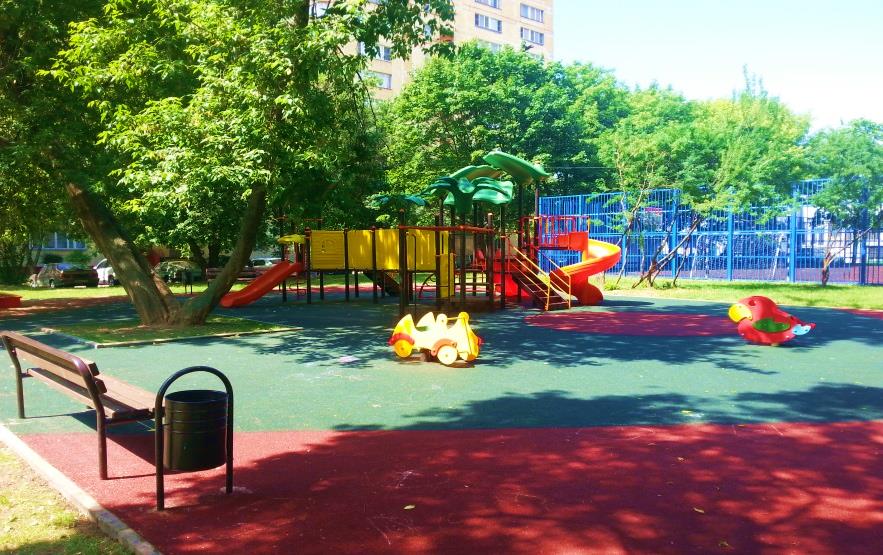 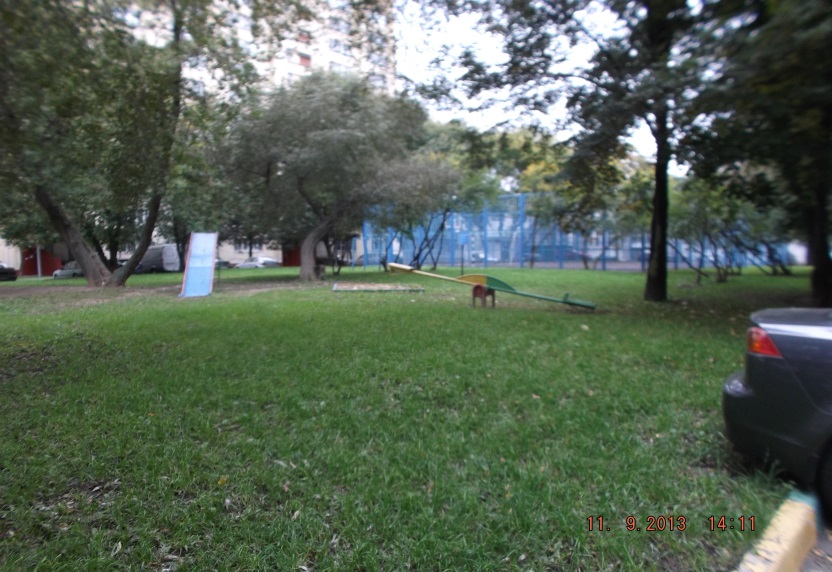 Ясный проезд, д.4 к.3
ремонт газонов – 500 кв.м.

- устройство ограждений – 264 п.м.

- устройство резинового покрытия – 210 кв.м.

-замена МАФ – 14 ед.

- устройство антипарковочных столбиков – 88 шт.
до
после
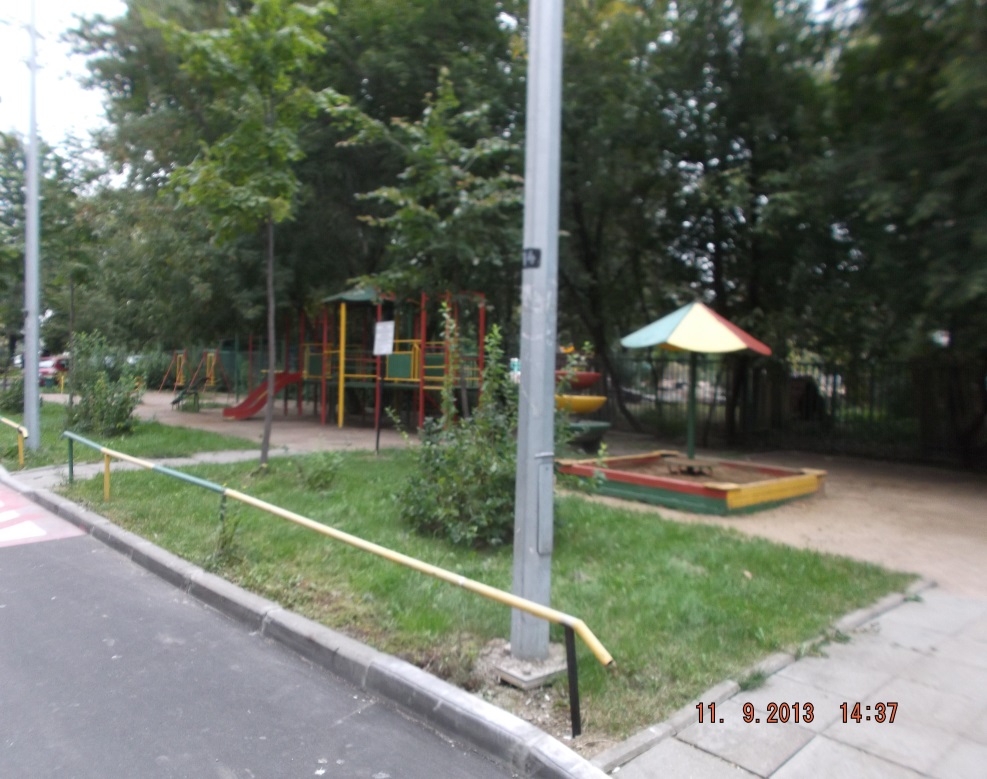 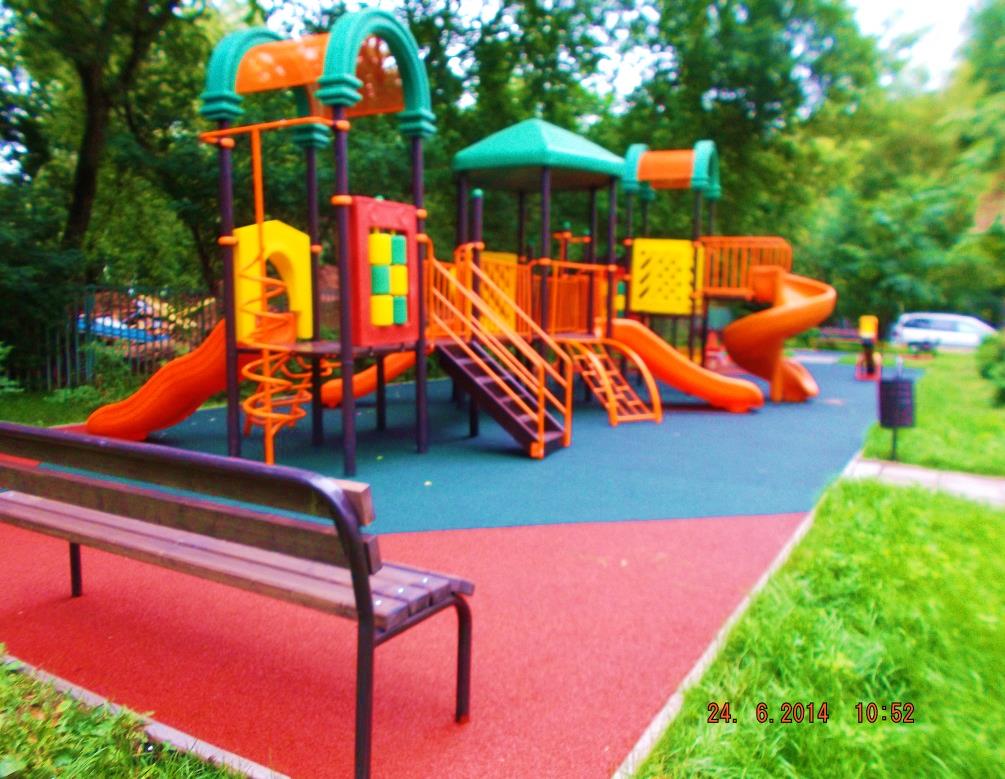 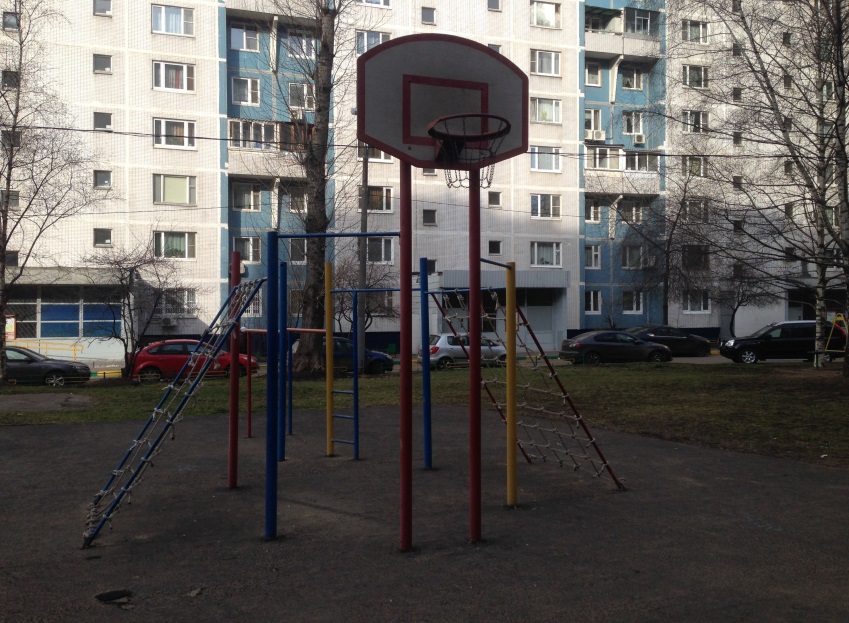 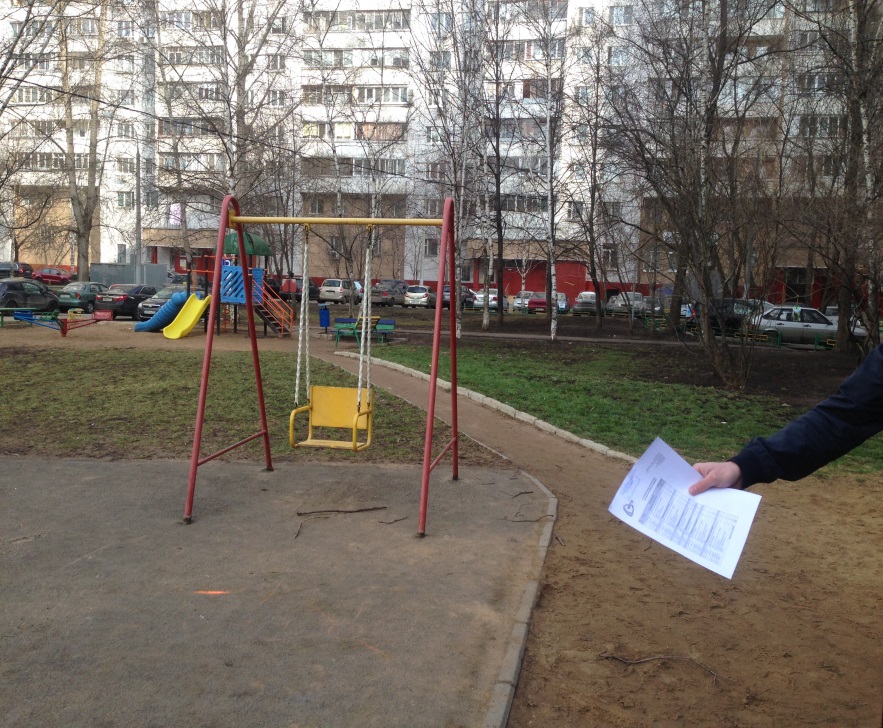 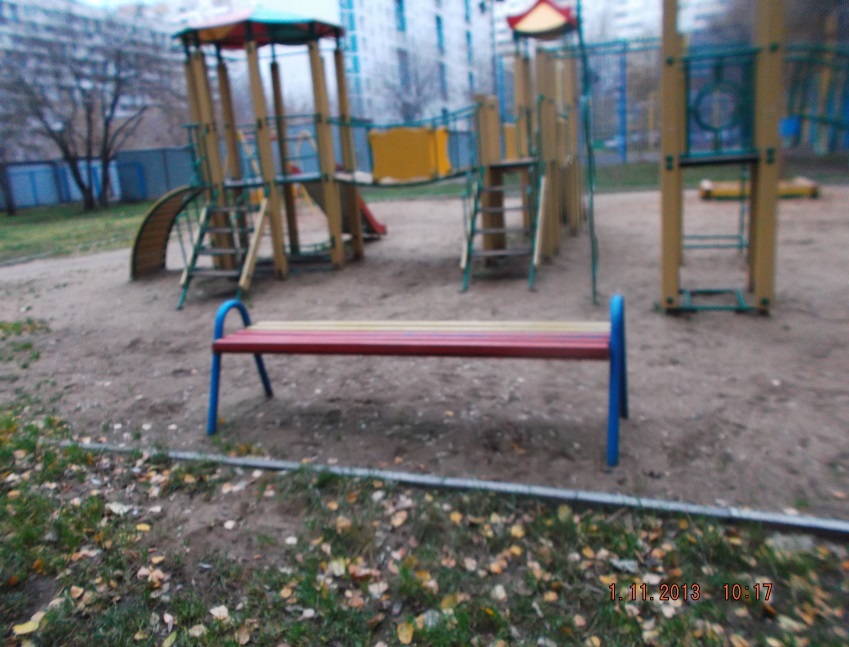 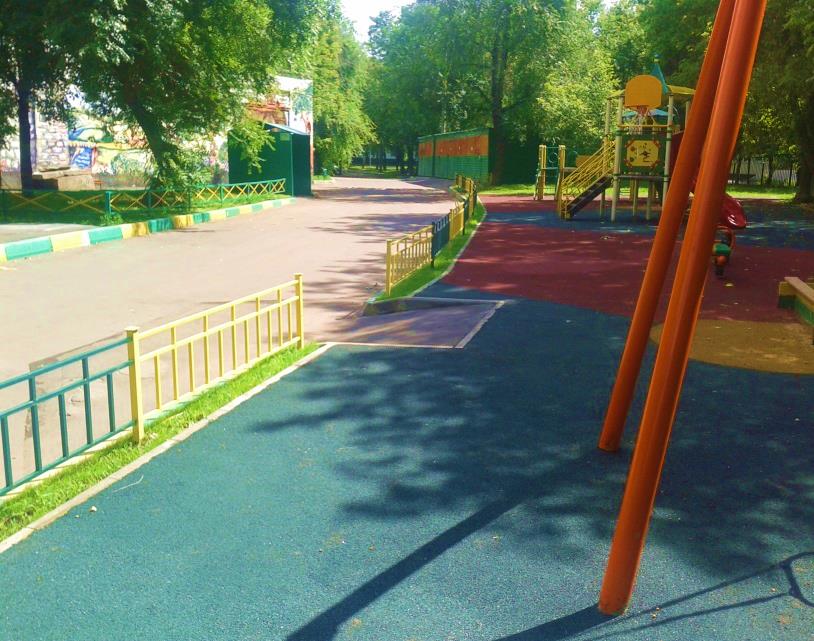 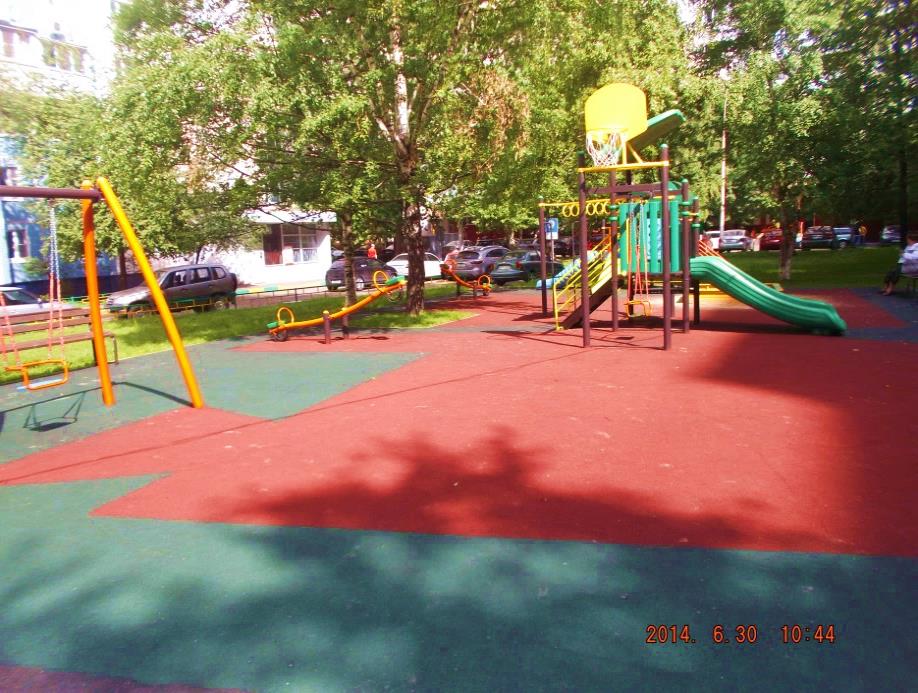 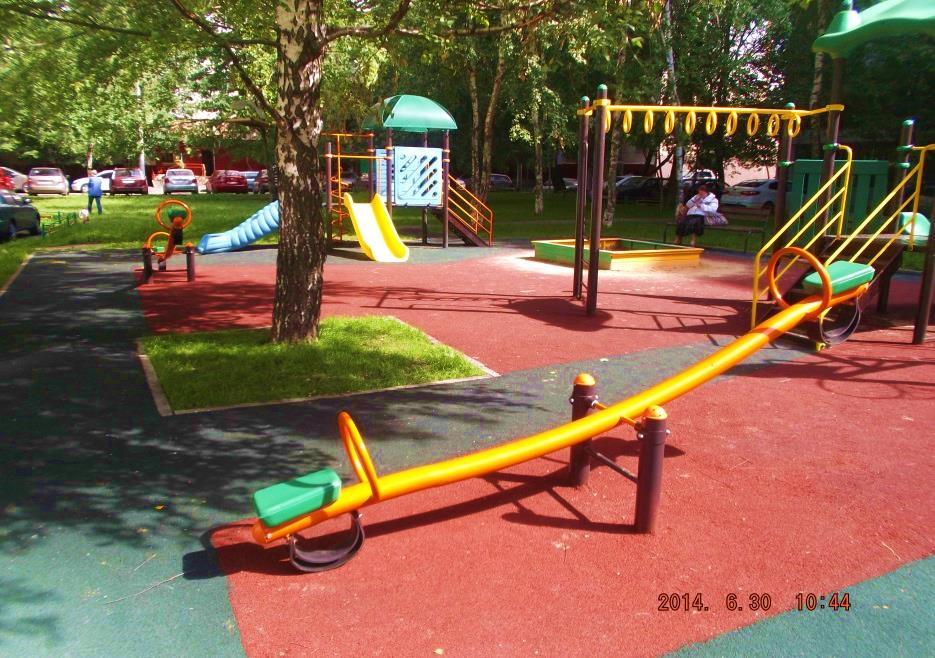 Программа «Столичное образование»
В программу благоустройства вошли 3 образовательных учреждения:
ГБОУ ЦО № 1482 ул. Заповедная, д.12
ГБОУ № 285 структурное подразделение № 2 (бывшая школа № 1038) Ясный пр., д.21
ГБОУ № 285 Ясный пр., д.24 к.3
Заключены три контракта с подрядными организациями:
 ООО «ИПК «Спорт Групп»
ООО «ТВ Строй»
В рамках выполнения благоустройства выполнены работы:
 по ремонту асфальтобетонного покрытия на территории школ (ГБОУ № 1482, ГБОУ № 285)
Устройству футбольных полей с покрытием «искусственная трава» (ГБОУ № 1482, ГБОУ № 285 подразделение № 2)
Устройству спортивных площадок (волейбольная, баскетбольная, полоса препятствий, ГБОУ № 1482)
Устройству беговых дорожек (ГБОУ № 1482, ГБОУ № 285 подразделение № 2)
Установке лавочек
Ремонту газонов
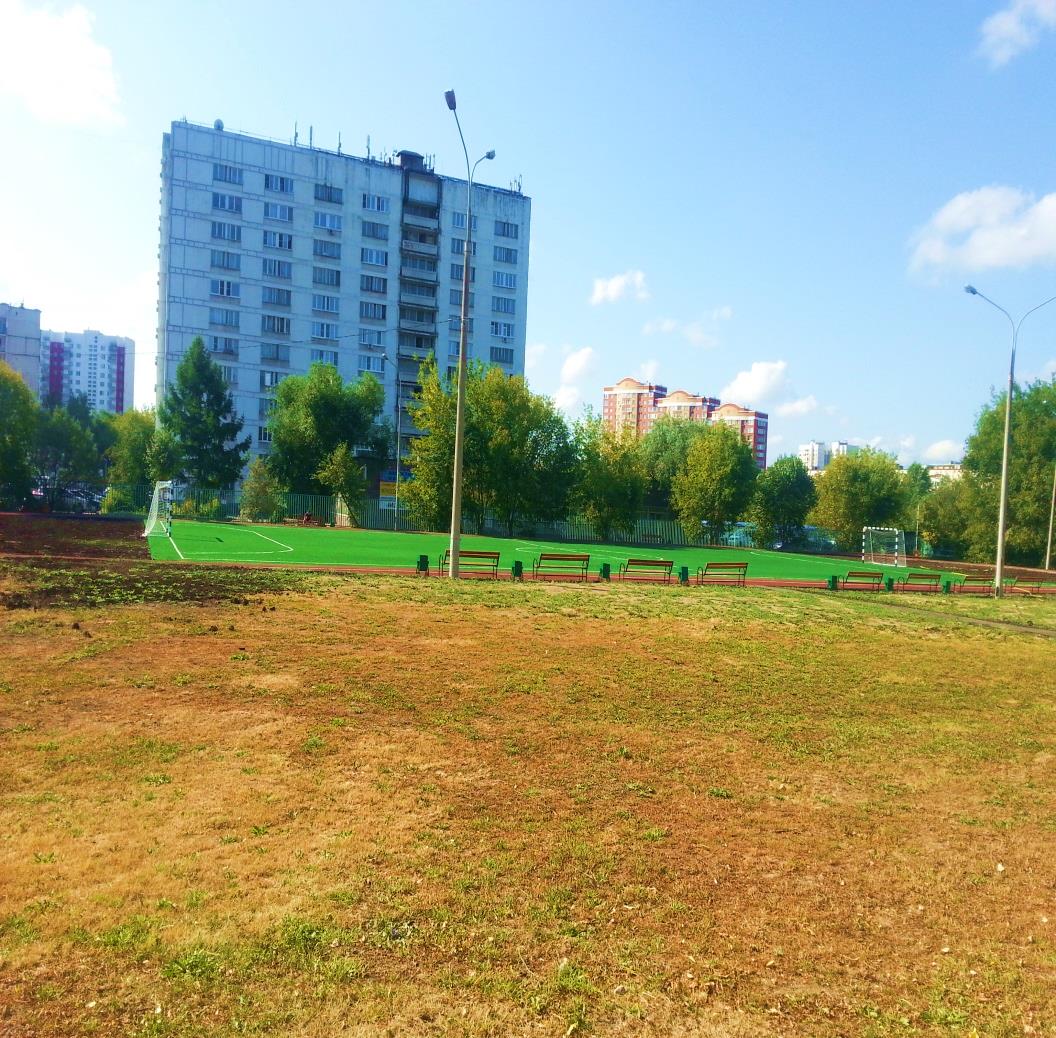 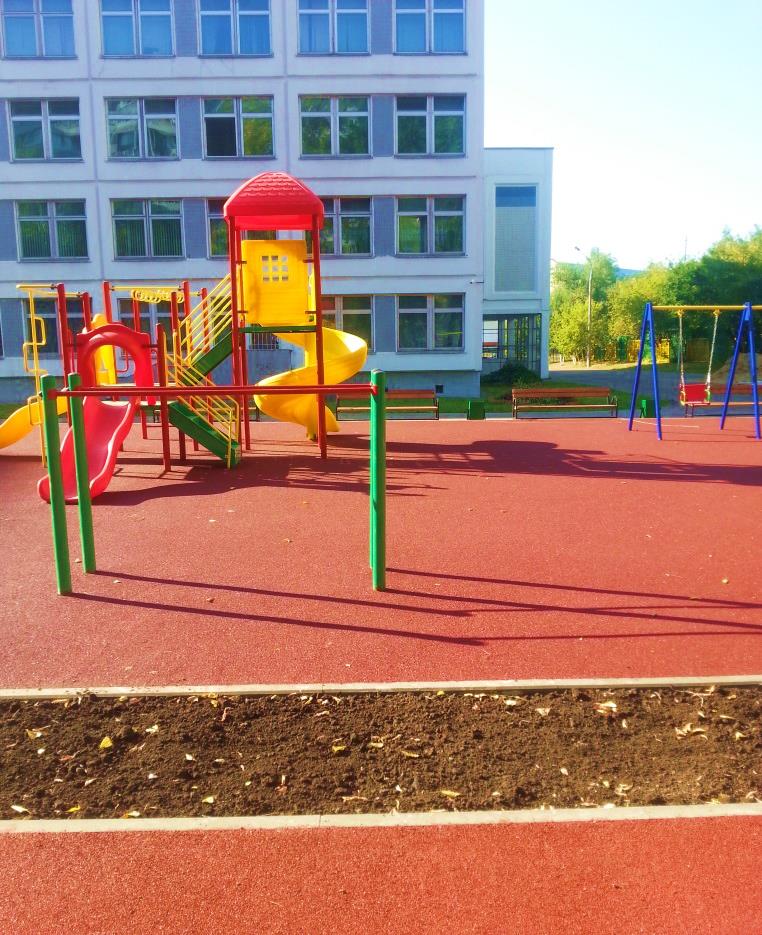 Программа «Стимулирование управ районов»
Работы по программе выполнялись подрядными организациями В программу вошли 10 объектов
9 объектов на выполнение работ по установке столбиков (подрядные организации ООО «Находка-2006» (7 объектов: пр. Шокальского, д.1 к.1, ул. Полярная, д.8, ул. Полярная, д.10, ул. Полярная,д.11 к.2, ул. Молодцова, д.23 к.2, пр. Дежнева, д.19 к.2, пр. Дежнева, д.5 к.1); ООО «ТВ Строй» 2 объекта: пр. Шокальского, д.1 к.1, ул. Молодцова, д.19 к.2).
Всего в рамках программы на территории района установлено 387 столбиков на пешеходных тротуарах
Также в рамках данной программы подрядной организацией ООО «ТВ Строй» выполнены работы по устройству дополнительных парковочных мест по адресу, в количестве 35 м/м: пр. Шокальского, д.2А
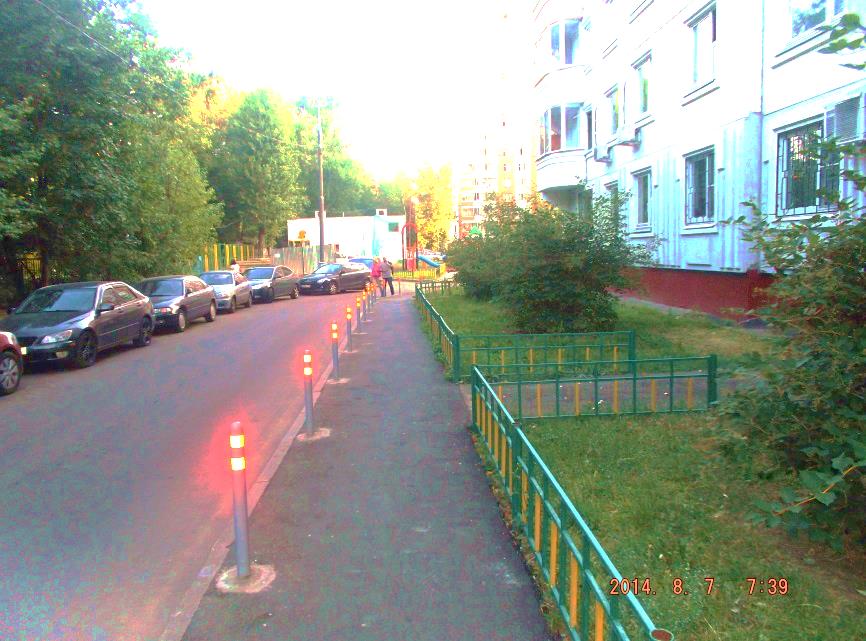 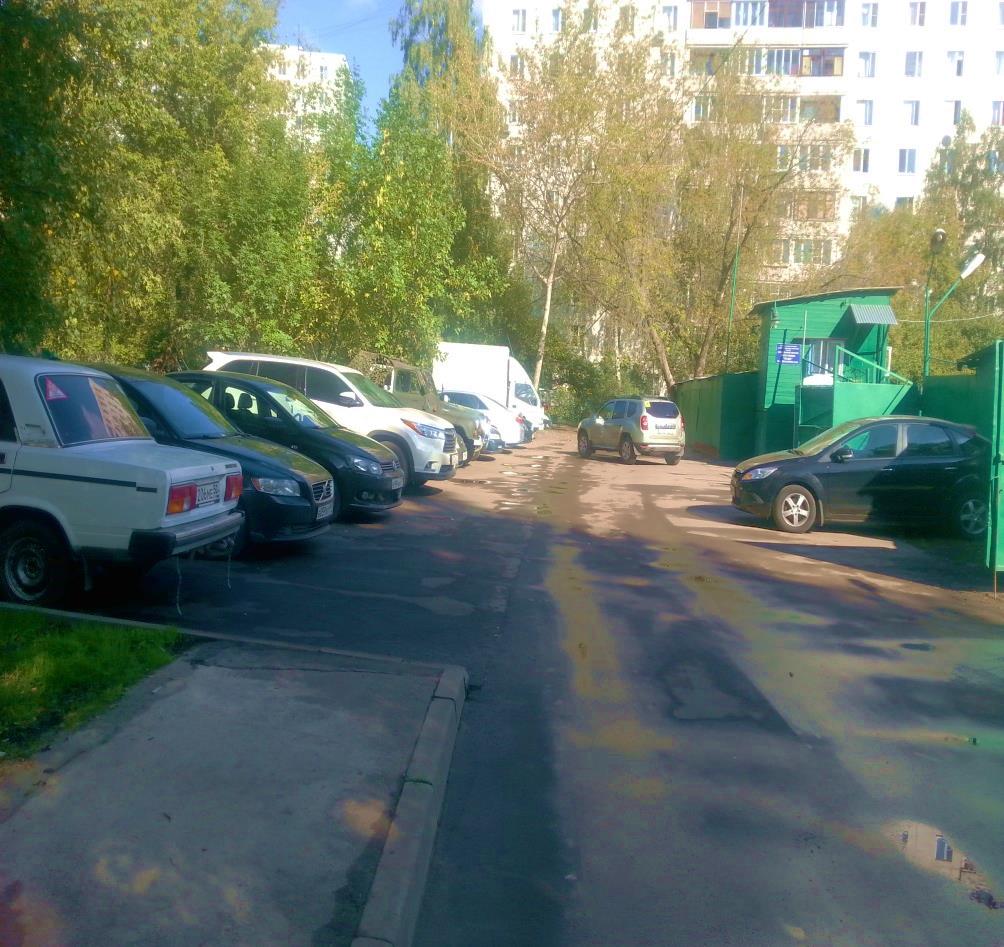 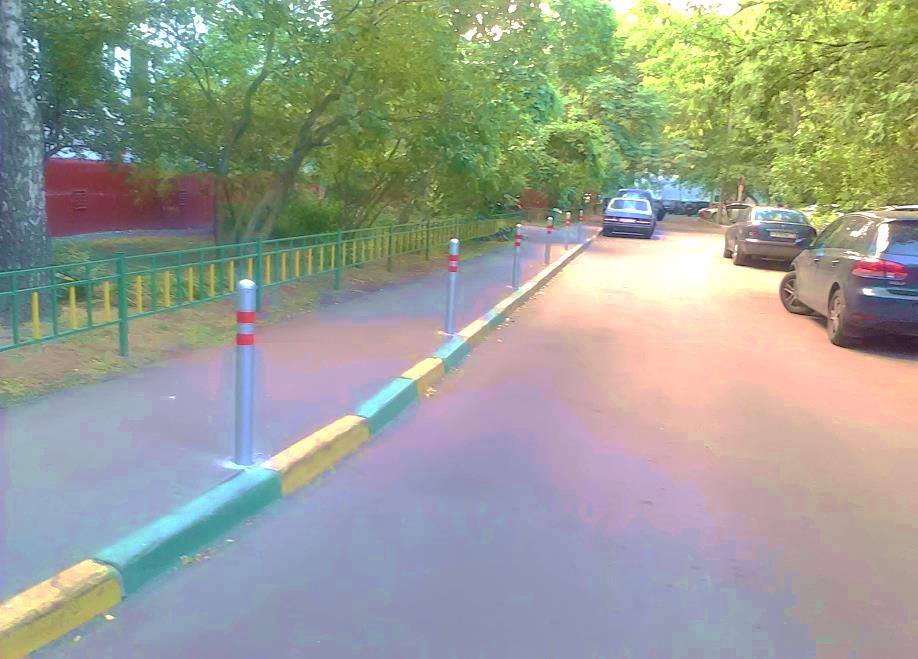 За счет средств дополнительного финансирования
Подрядной организацией ООО «УНДОРСТРОЙ» выполнены работы по устройству двух пешеходных тротуаров

От дома № 4 по ул. Заповедная до д. № 25 к.1 по проезду Дежнева

От дома № 19 к.1 по проезду Дежнева до дом № 9 к.1 вдоль детских садов.
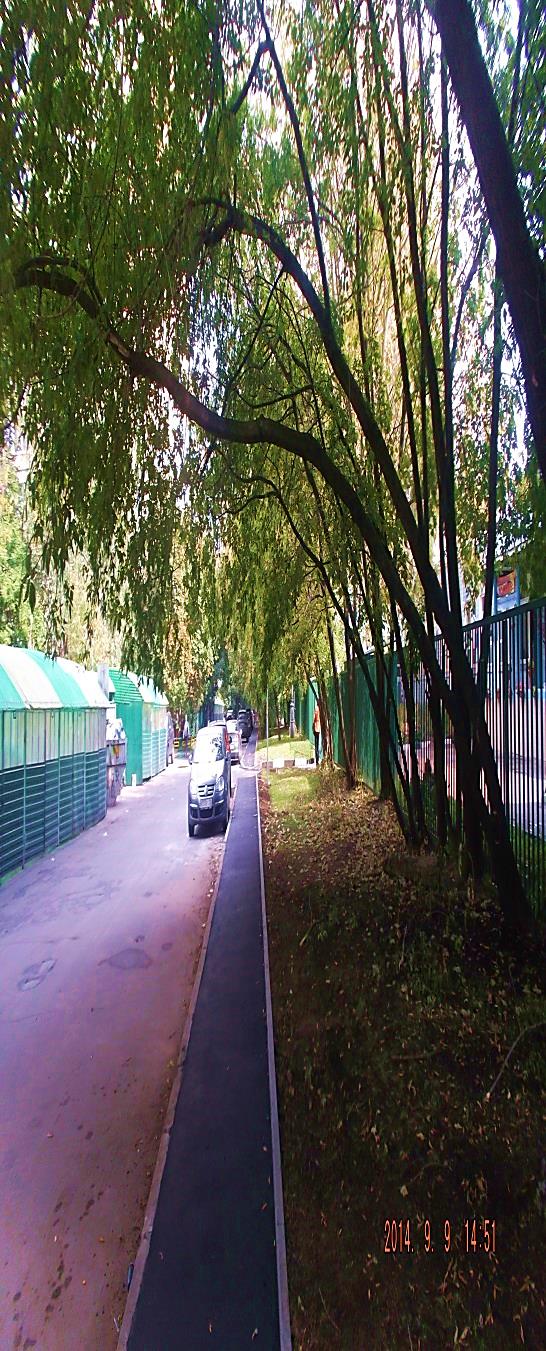 Мероприятия по капитальному ремонту многоквартирных домов
В 2014 году за счет средств стимулирования управ и экономии с программы «Жилище» в районе выполнены следующие работы: 
1. установка общедомовых узлов учета ЦО, ГВС в подвалах 8 МКД 
- ул. Молодцова, д. 19 к.1, д.23 к.1,д. 27 к.1, д.15 к.1, д. 31 к.1, 
- пр. Дежнева, д. 28. 
- Ясный пр., 34 к.1,34 к.2
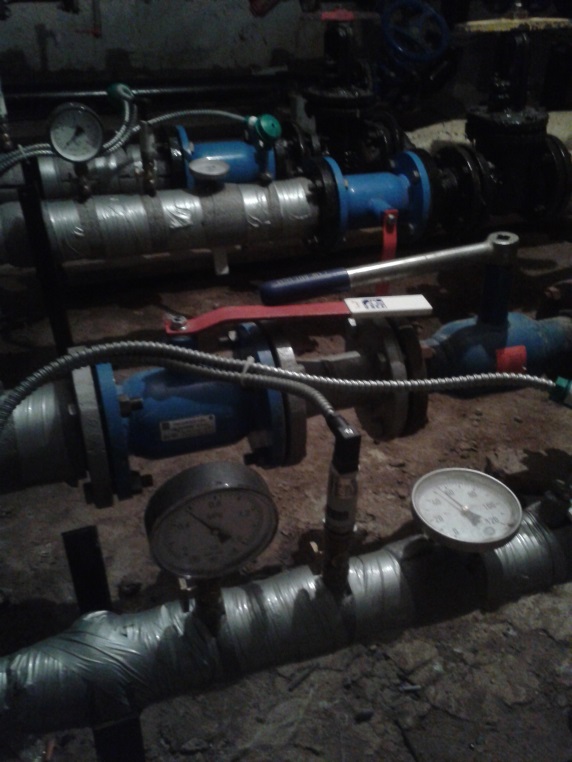 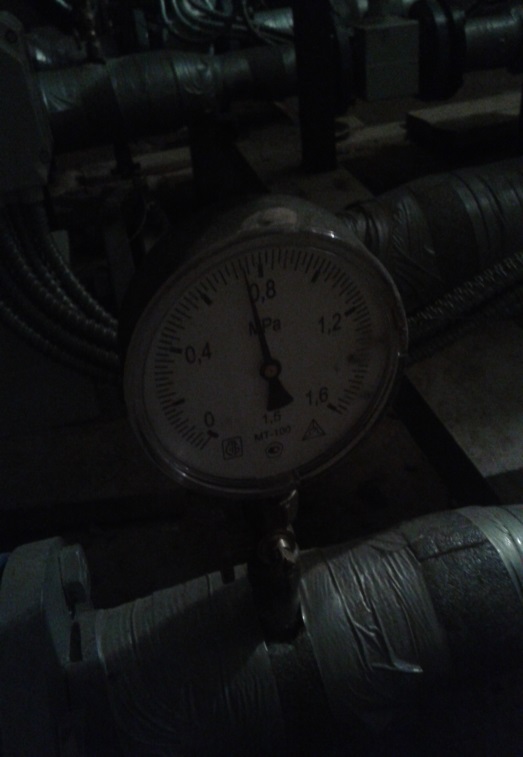 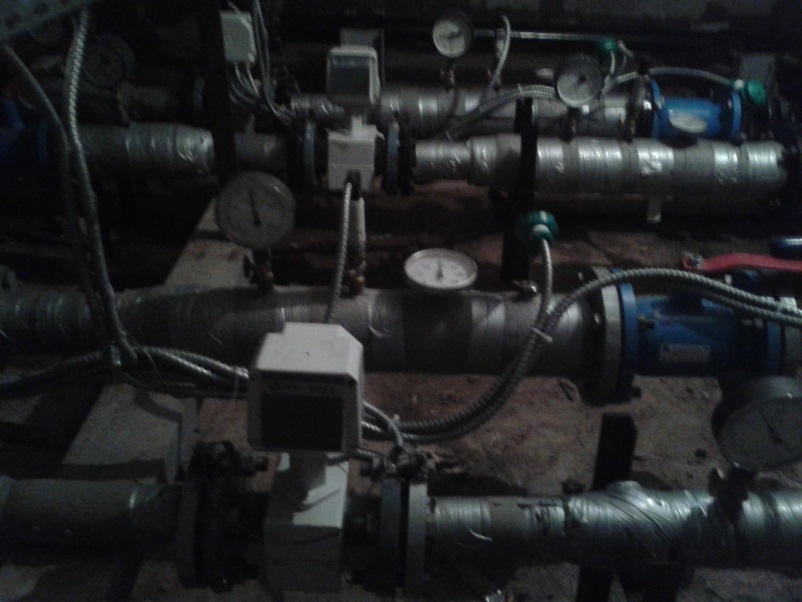 2. установка 82 ИПУ в квартирах жилого фонда на территории района Южное Медведково льготным категориям граждан.
3. За счет средств СЭРР выполнены следующие работы: 
- ремонт подъезда 1 МКД (Ясный пр., д.19) и 
- замена  в подвалах жилых домов элеваторных узлов на тепловые в 2 МКД (ул. Заповедная, д.2, пр. Дежнева д. 27, к.3).
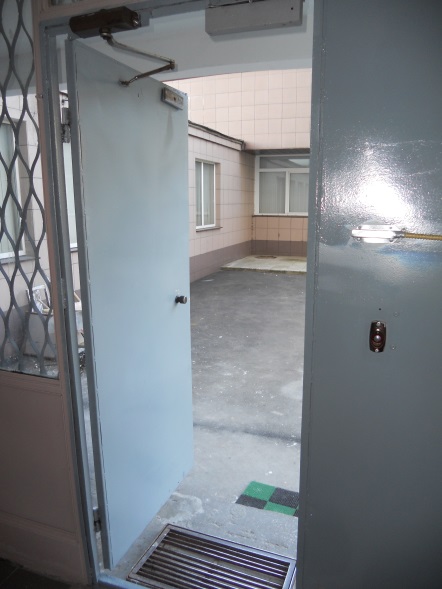 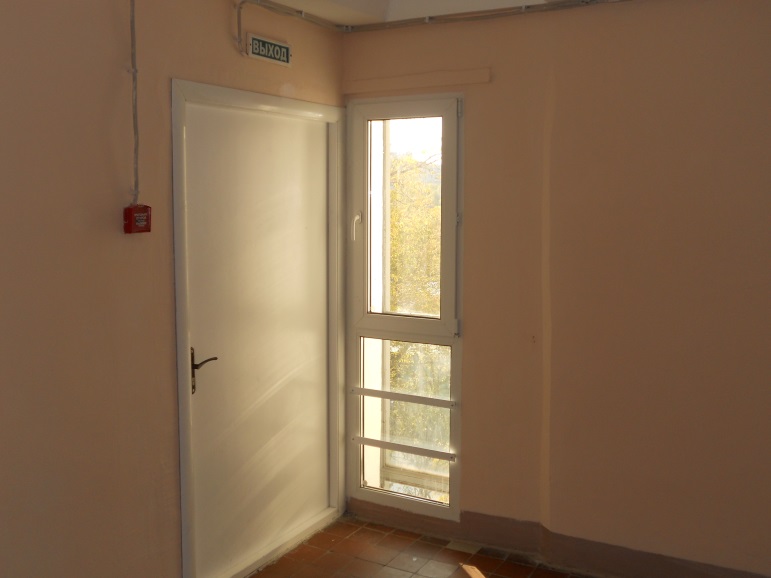 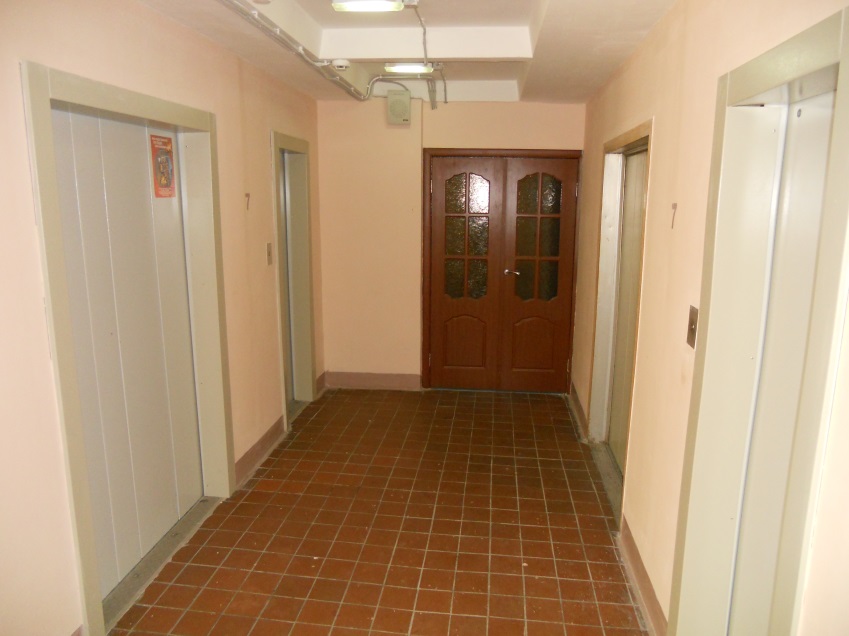 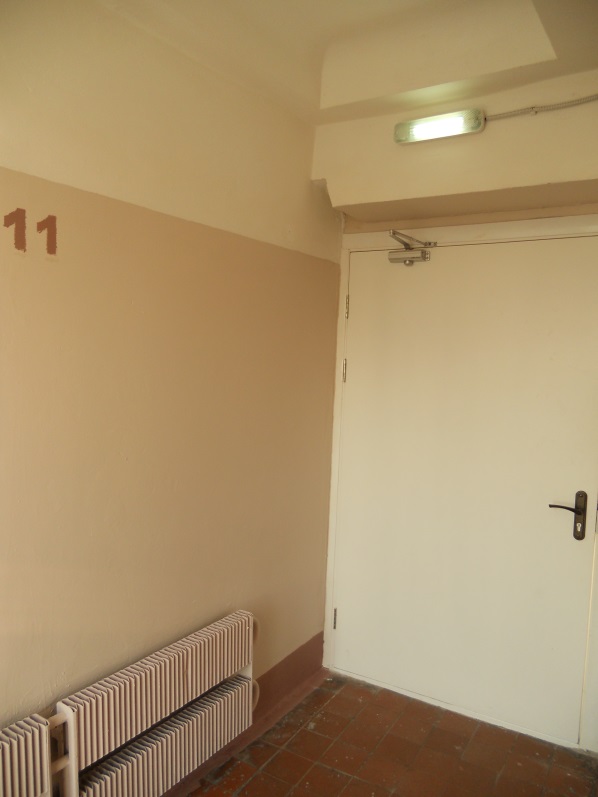 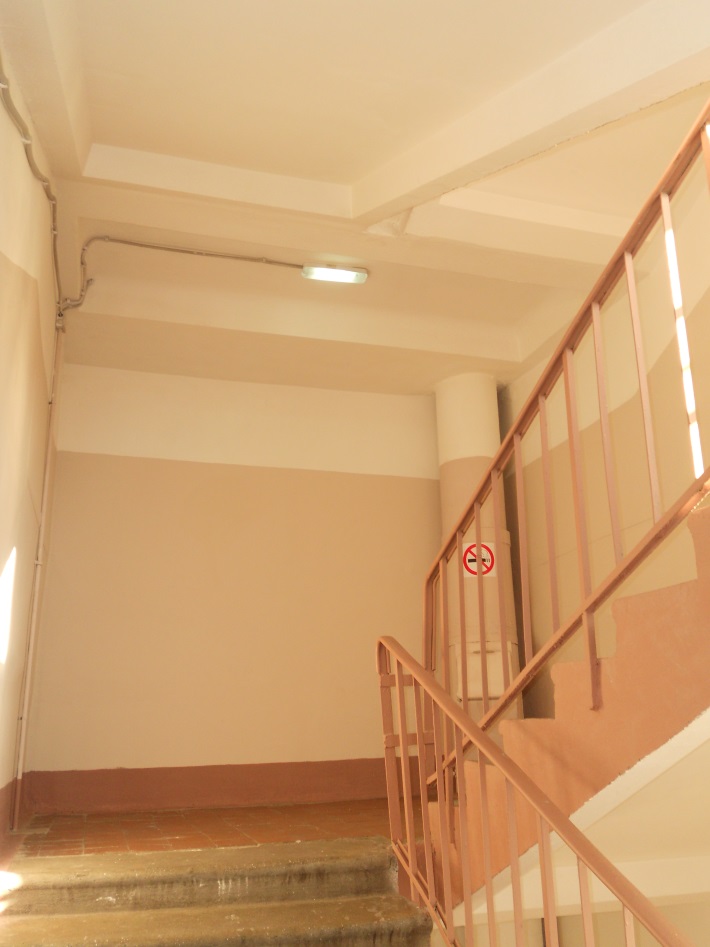 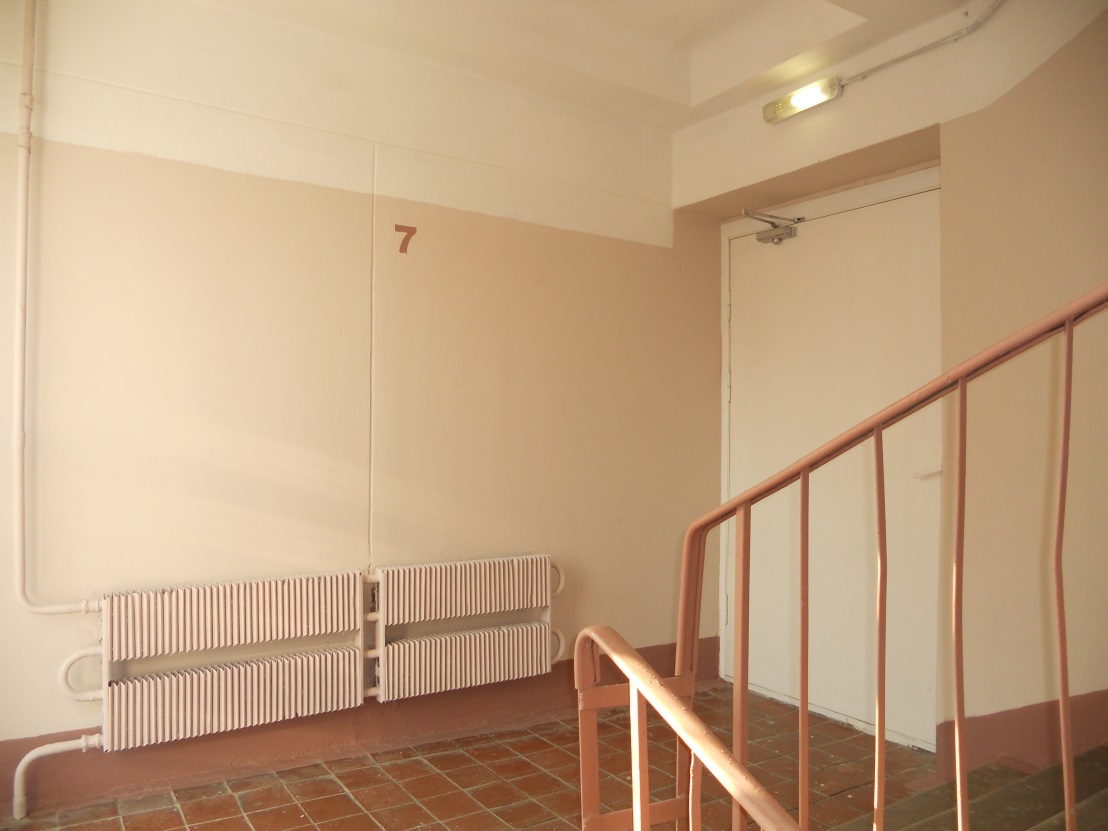 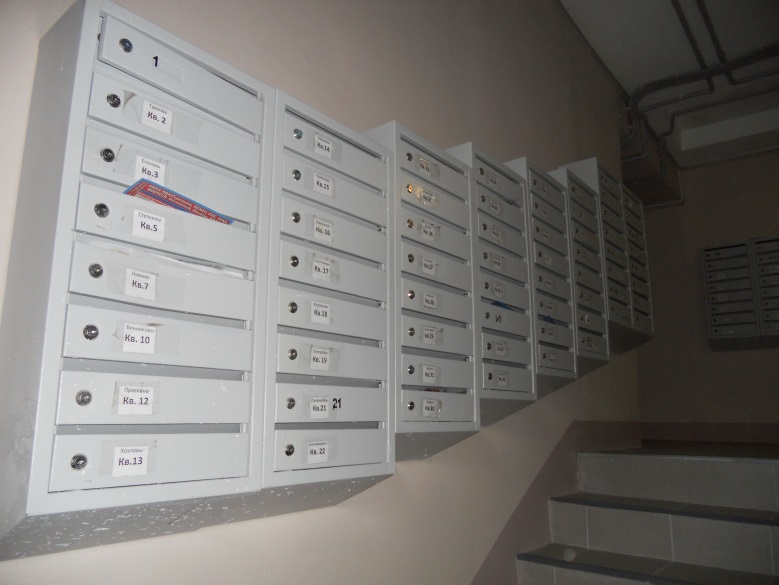 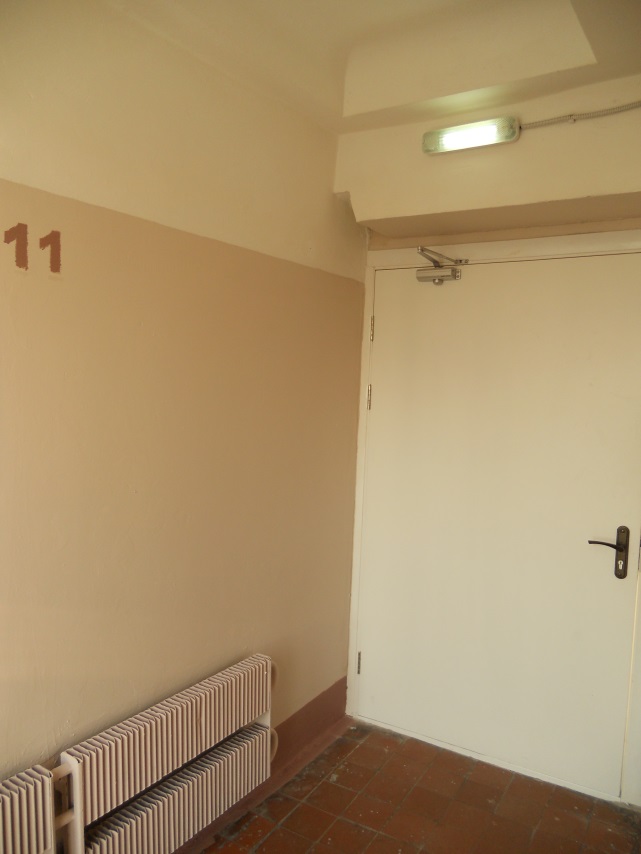 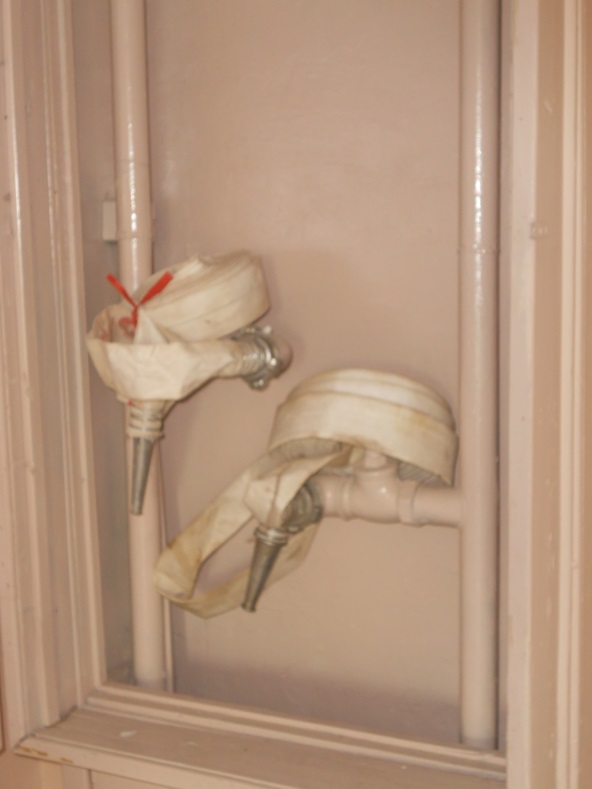 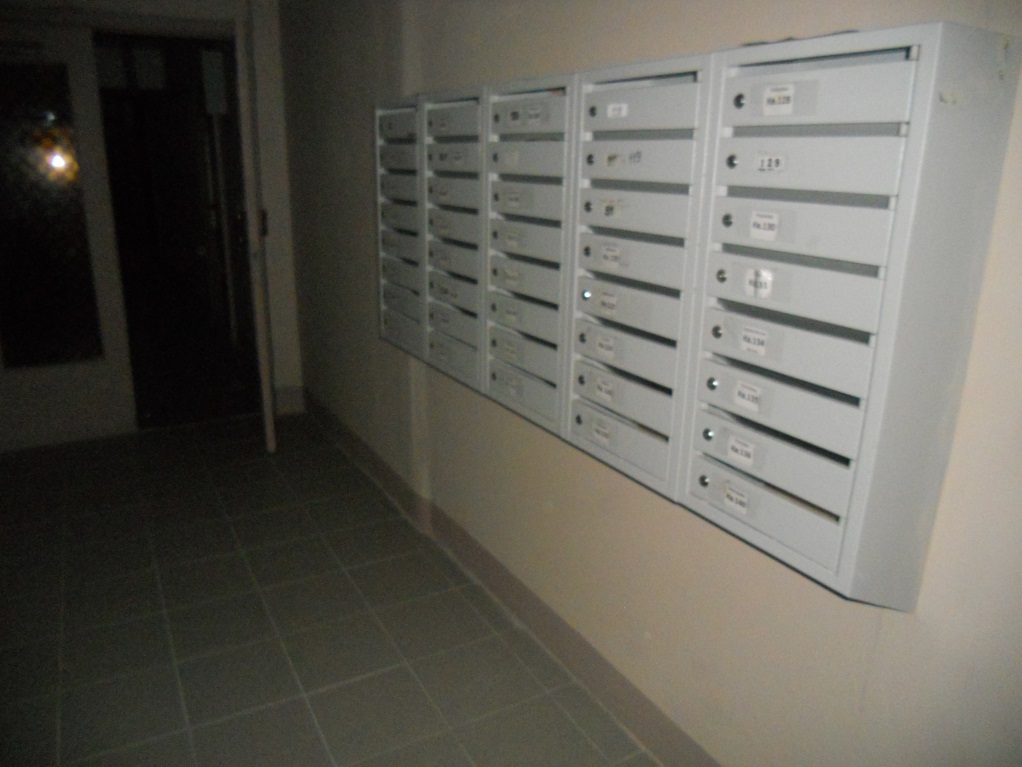 Создание комфортных условий для лиц с ограниченными  функциями жизнедеятельности в районе Южное Медведково в 2014 год
На ОДС района установлены пульты видеосвязи с 32 платформами для инвалидов–колясочников.
В домах-новостройках установлено 11 платформ подъемных для инвалидов – колясочников по следующим адресам:
Ясный пр. д.14 – 4 платформы;
Ясный пр. д.16 – 5 платформ;
Ясный проезд д.18 – 2 платформы.
Ввод в эксплуатацию запланирован в 2015 году.
Сведения о проделанной работе с управляющими организациями и собственниками помещений в МКД района.
В районе Южное Медведково находится 176 многоквартирных домов.
Из них 140 домов находятся в управлении и на техническом обслуживании в ГУП ДЕЗ района Южное Медведково, в том числе 2 МКД, перешедших в управление с 01.07.2014 от управляющей организации ГУП «Жилищник» в связи с ликвидацией организации. 
36 многоквартирных домов обслуживают частные управляющие компании, в том числе: 
- 7 домов в управлении и на техническом обслуживании ООО «Кромм-офис»;
- 1 многоквартирный дом в управлении ООО «ХЭЛП-М»;
- 5 домов в управлении ООО «Пик - Комфорт»;
- 4 домов в управлении ООО «Фаворит»;
- 16 строений находятся в управлении ЖСК;
- 3 строения находятся в управлении ТСЖ.
РАРМЕР СУБСИДИЙ ЗА 2014 ГОД:
КОЛИЧЕСТВО ОБЩИХ СОБРАНИЙ СОБСТВЕННИКОВ МКД:
СВЕДЕНИЯ О ПОГАШЕНИИ ЗАДОЛЖЕННОСТИ ЗА ЖКУ ЗА 2014г.
ПРИЕМКА И ВВОД В ЭКСПЛУАТАЦИЮ МКД-НОВОСТРОЕК
В 2014 году в районе Южное Медведково сданы под заселение 4 дома-новостройки по адресам: 
-Ясный пр., д.12 корп.2,
-Ясный пр. д.14,
-Ясный пр. д.16,
- Ясный пр. д.18.
В 2014 году были снесены дома по адресам:
- ул. Полярная, д.15, корп.2,
- ул. Полярная, д.9, корп.1,
- ул. Полярная, д.13, корп.2,
- ул. Полярная, 13 корп.4
- Ясный пр., д.32
- ул. Молодцова, д.31, корп.2, 
- ул. Молодцова, д.31, корп.3